CURRENT ASSESSMENT OF U.S., LOUISIANA, NEW ORLEANS MSA and CITY OF NEW ORLEANS
Prepared By 
Dr. Raymond J. Brady
Systems SOLUTIONS
 CONSULTING
October 2024Economic Overviewwww. GNODATACENTER.COM
October Update of the 
U.S. 2024 Economic Outlook:
Key Words:
Inflation Rate Down, Is it a Trend or ?
 Debt: No discussion on Managing 
Consumer Spending Holding Up Because of a Mountain of Debt 
Data: The Rear-View Mirror Problem
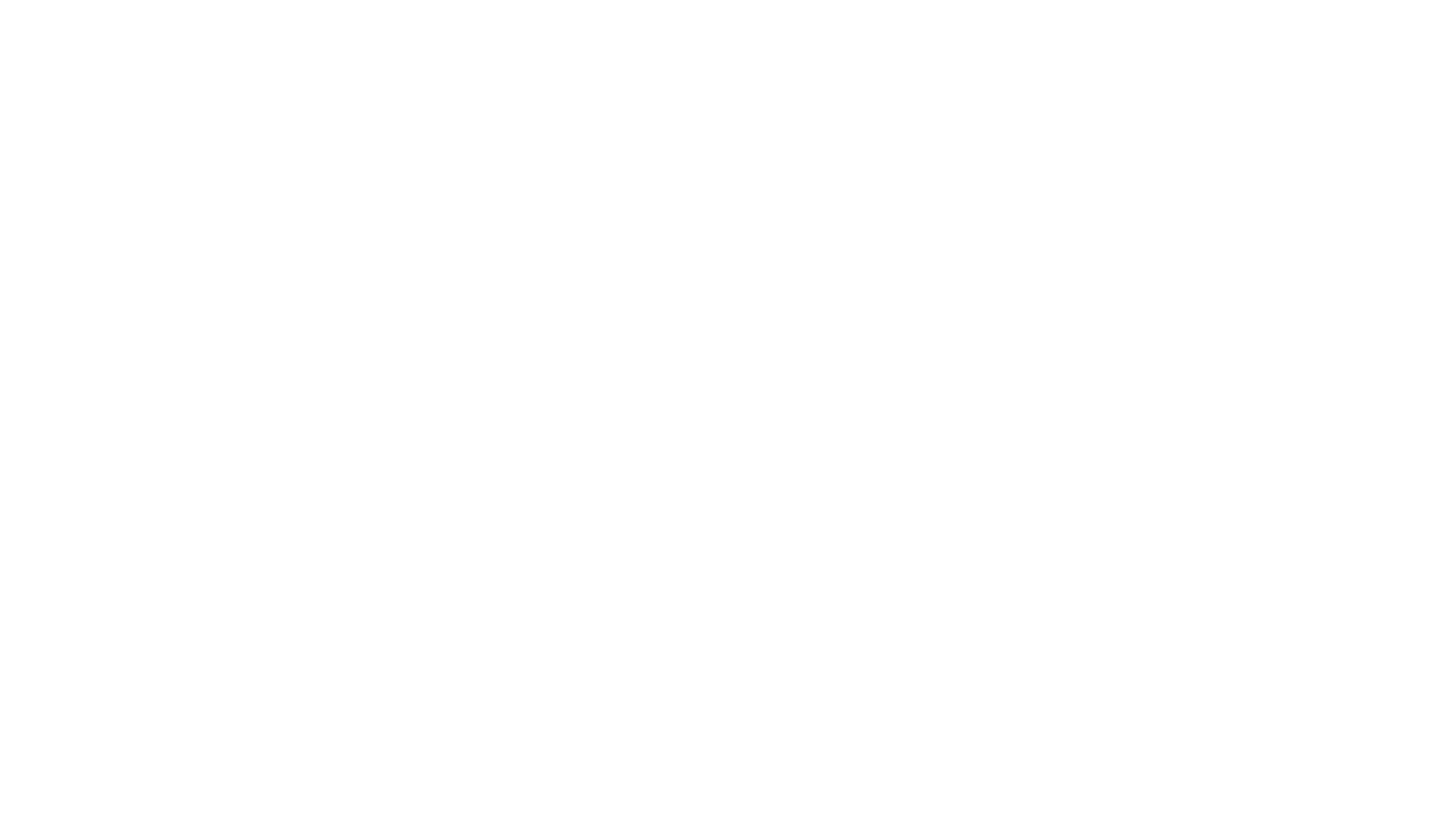 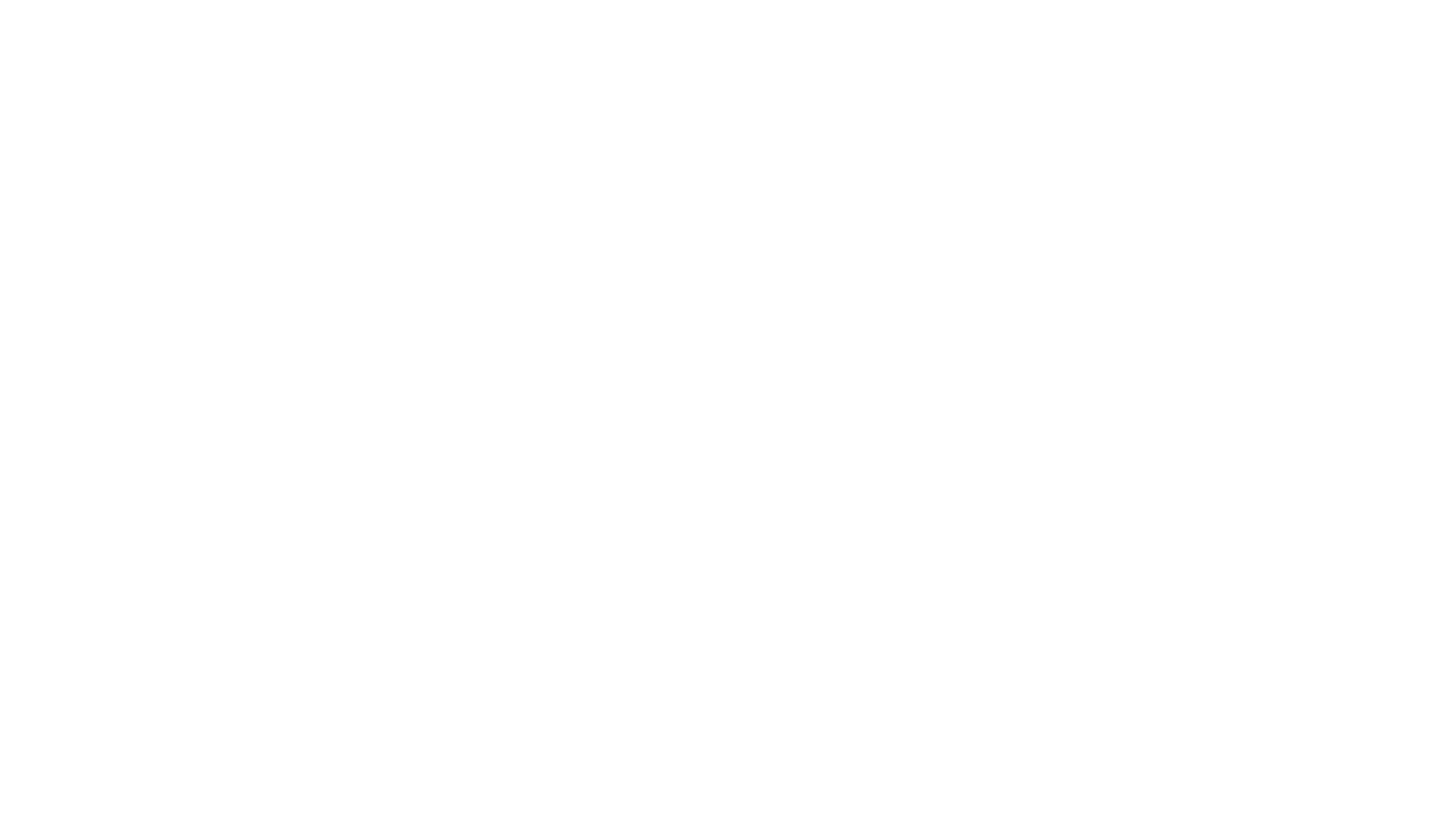 SUMMARY OF 
U.S. DATA
What does the 2nd quarter 2024 U.S. GDP 3rd Estimate Tell Us.
To quote the BEA  Data Release: “Compared to the first quarter, the acceleration in real GDP in the second quarterly primarily reflected an upturn in private inventory investment and an acceleration in consumer spending. These movements were partly offset by a downturn in residential fixed investment.”
Real Gross Domestic Product increased by an annualized rate of 3.0%, revised up from 2.8%
According to the BEA news release “the increase in real GDP primarily reflected increases in consumer spending, private inventory investment, and nonresidential fixed investment.”
Components of Change in the 2nd quarter 2024
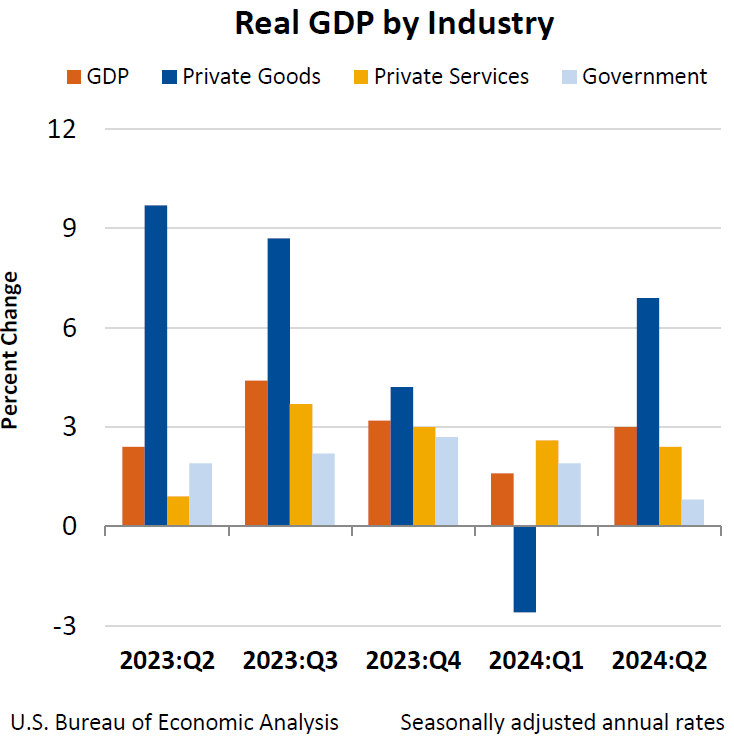 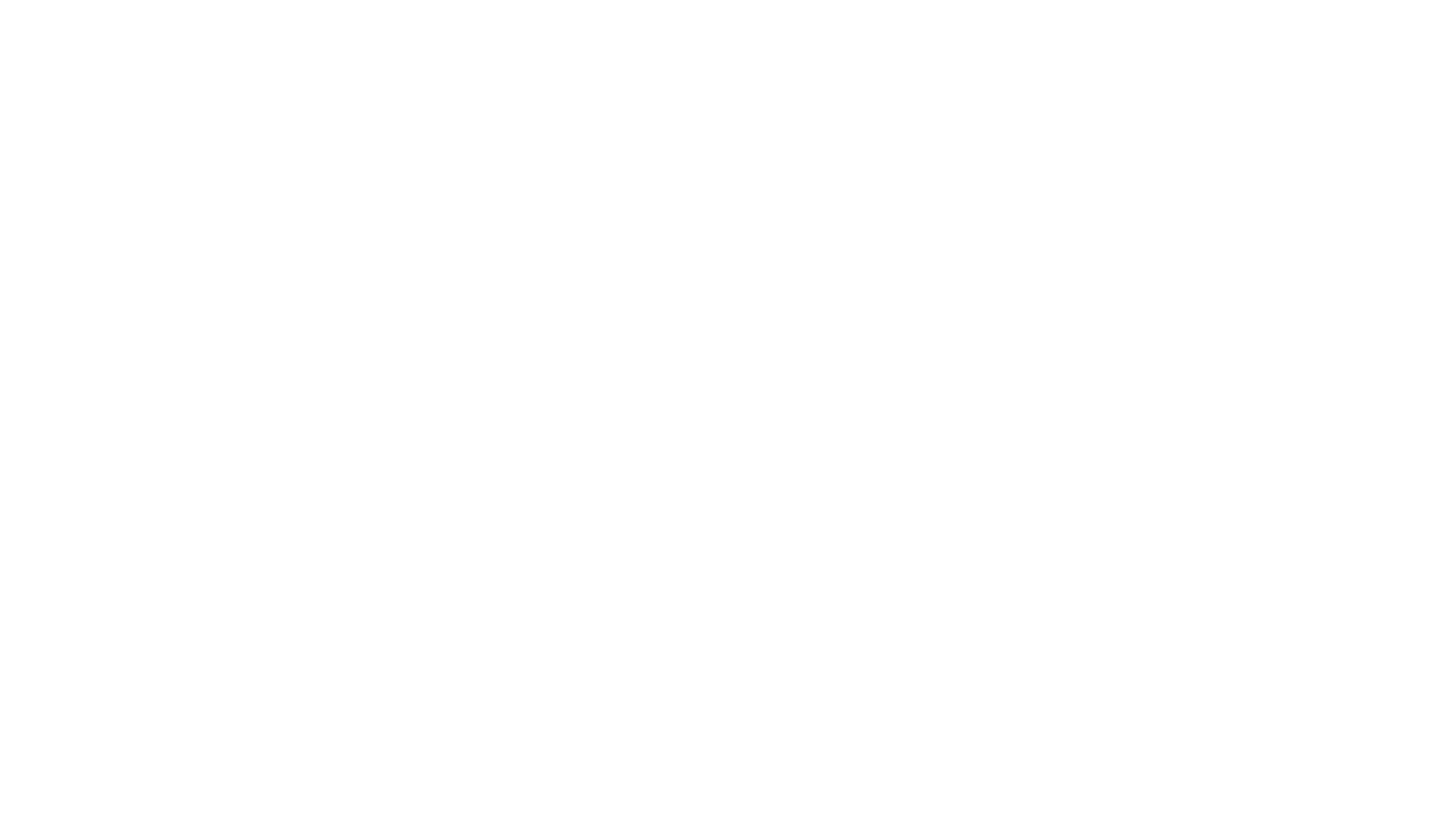 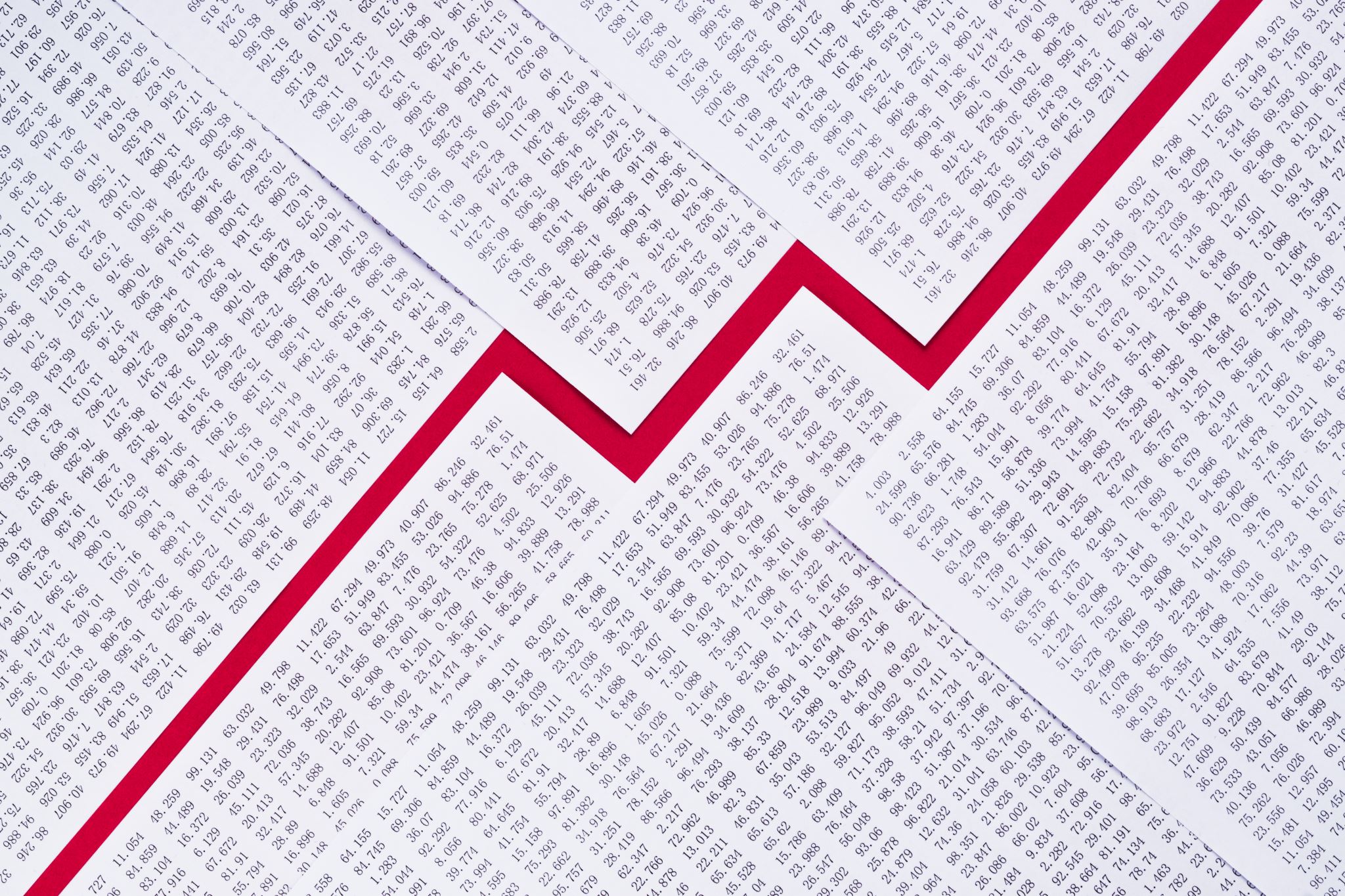 Latest Survey Report from the Federal Reserve Bank of New York on Household Consumption ExpectationsIssued August 2024
Reported Spending Growth Moves Up in August 

“The median reported year-over-year increase in monthly nominal household spending moved up to 5.0 percent in August from 4.6 percent in April, according to the August SCE Household Spending Survey.” 
“While slightly below its year-ago reading of 5.5 percent, the series remains well above pre-pandemic levels.” 
“Median expected monthly overall spending growth over the next twelve months edged down 0.1 percent to 3.0 percent in August.”
Inflation Indices
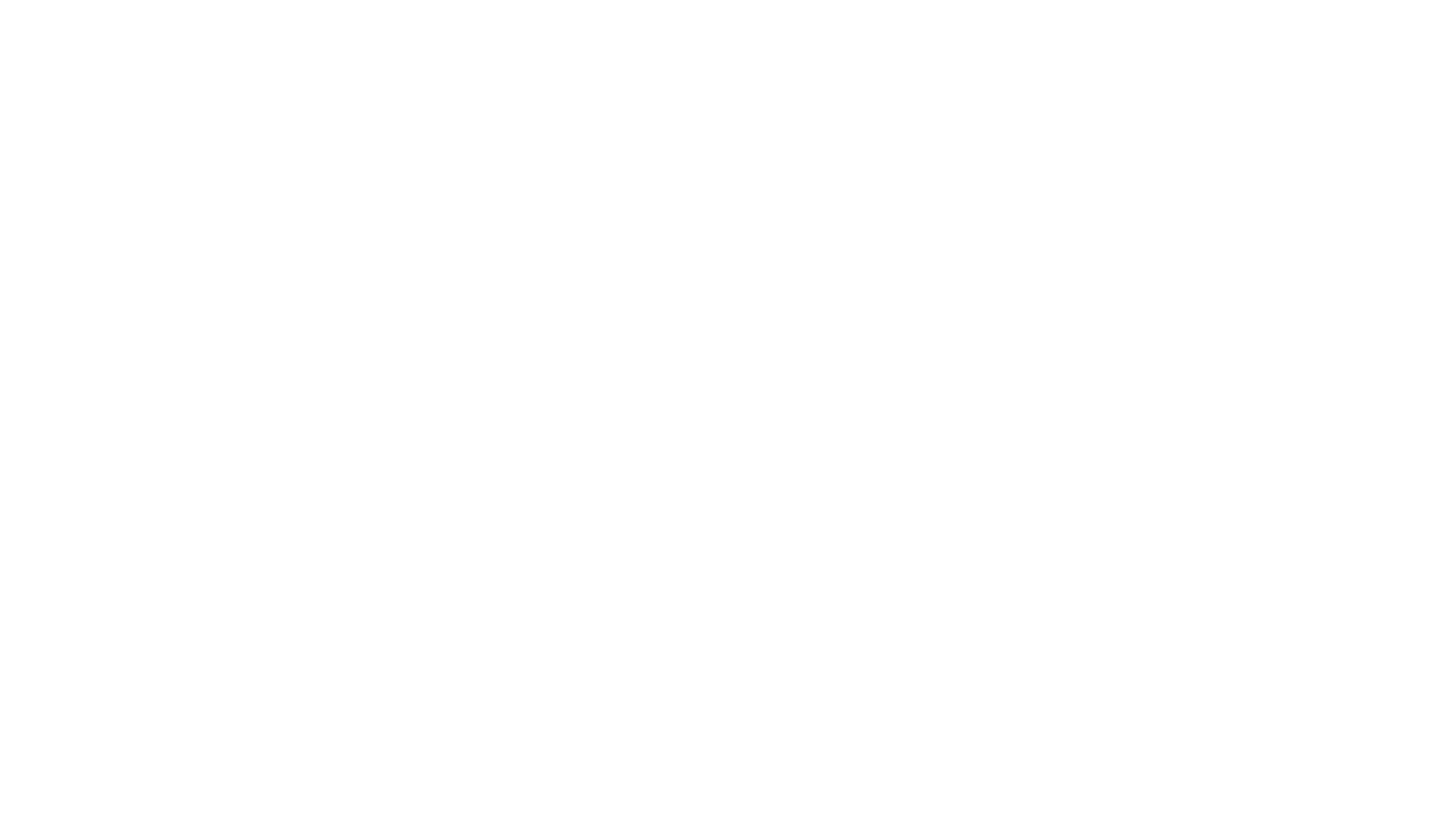 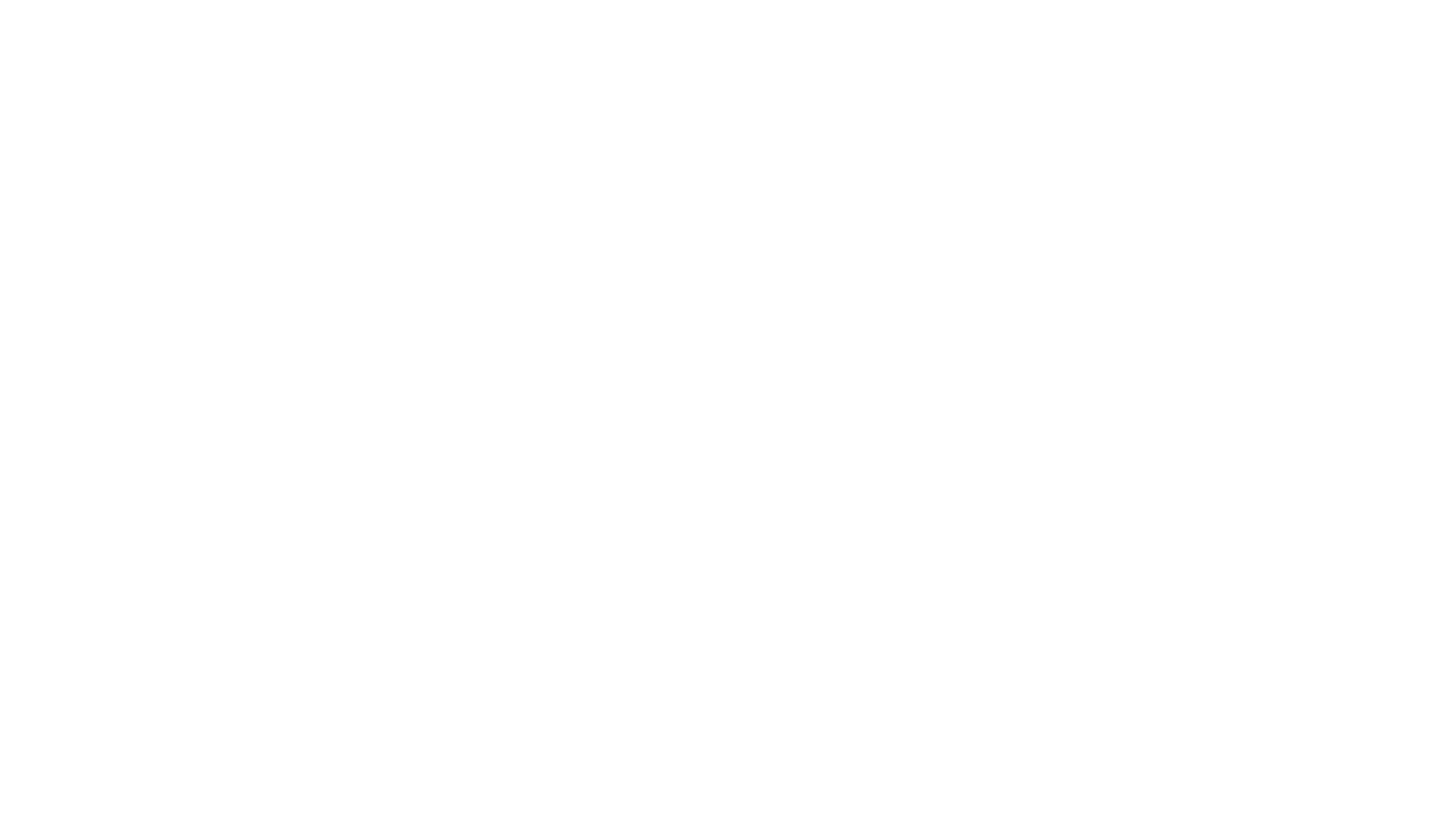 CURRENT CONSUMER PRICE  CHANGE0.3% Decrease in index from July 2024 to August 2024Year over Year  (August 2024 Data):Overall, Seasonally Adjusted Change (All Urban Consumers)  = 2.6%
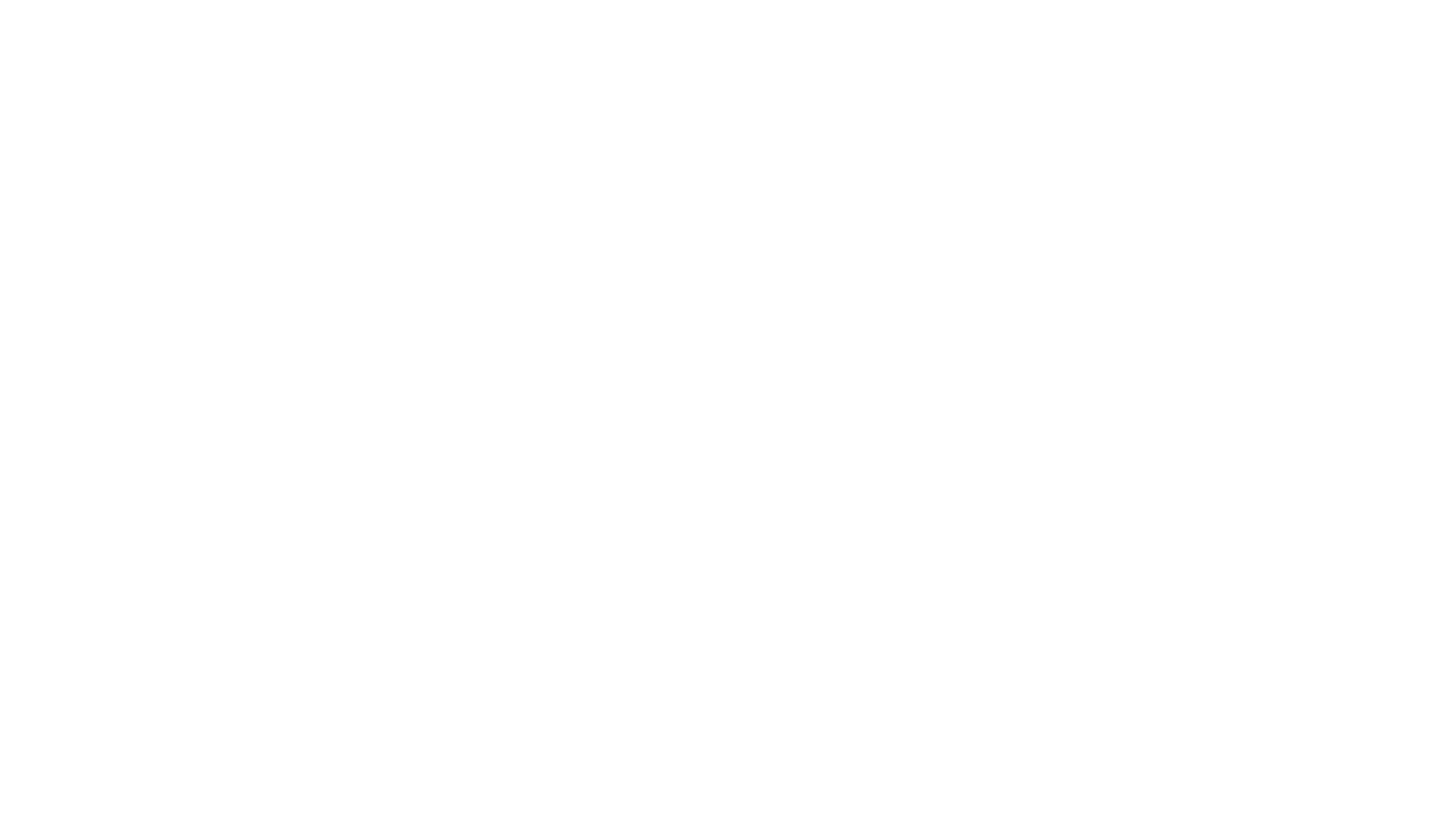 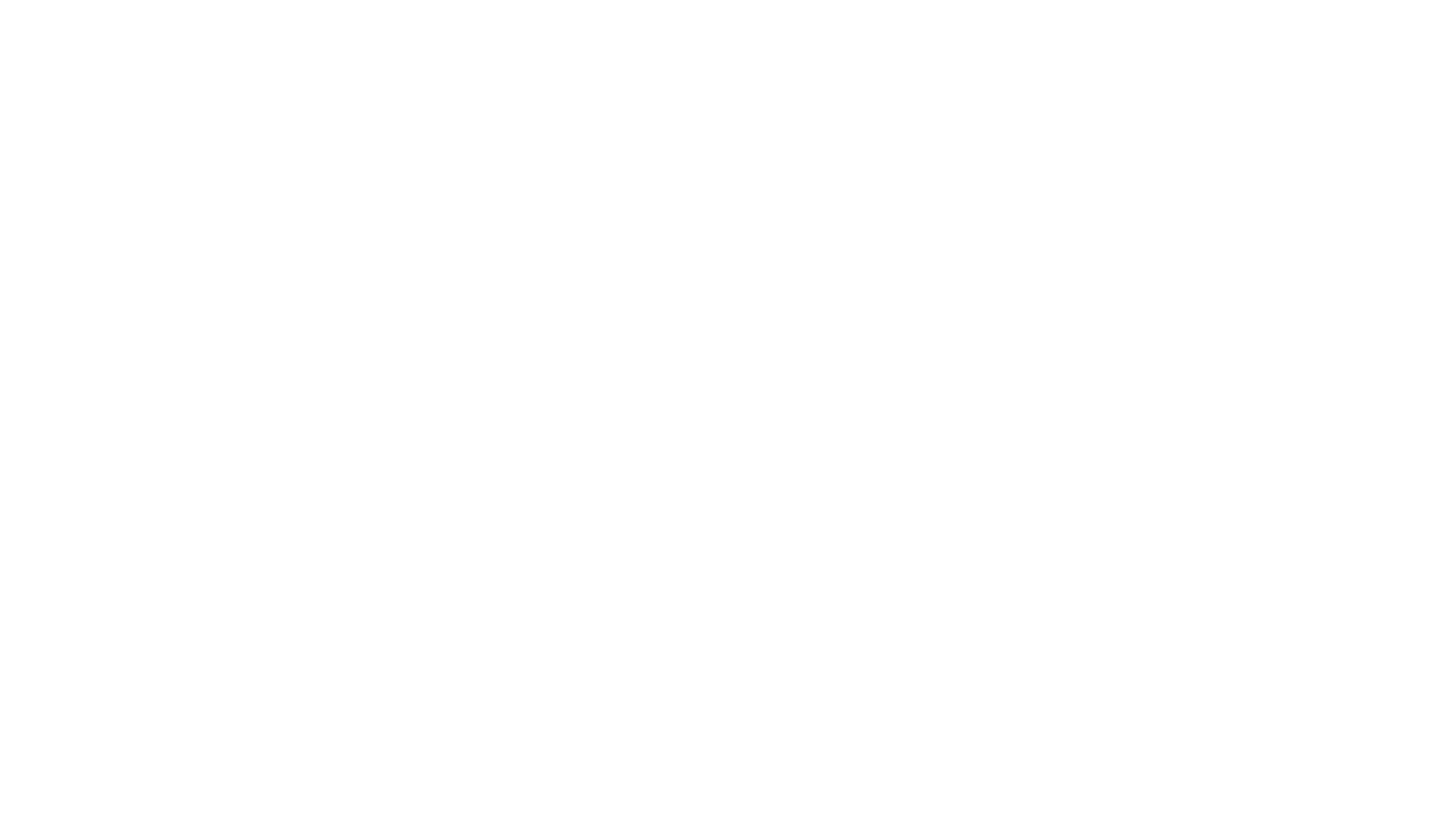 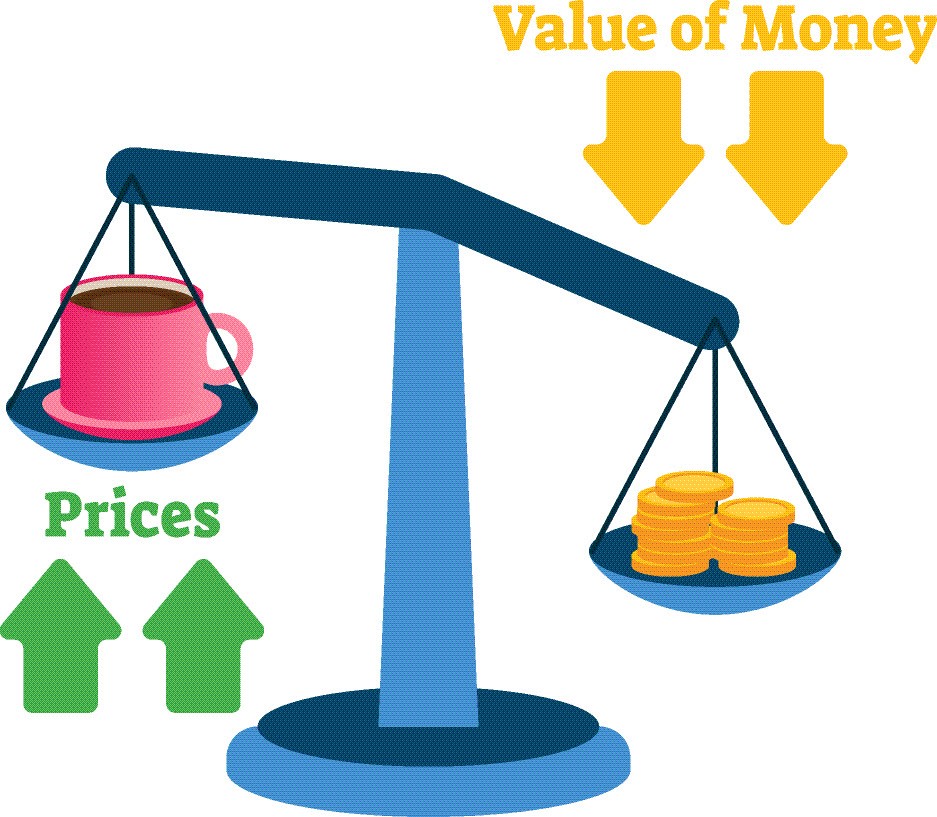 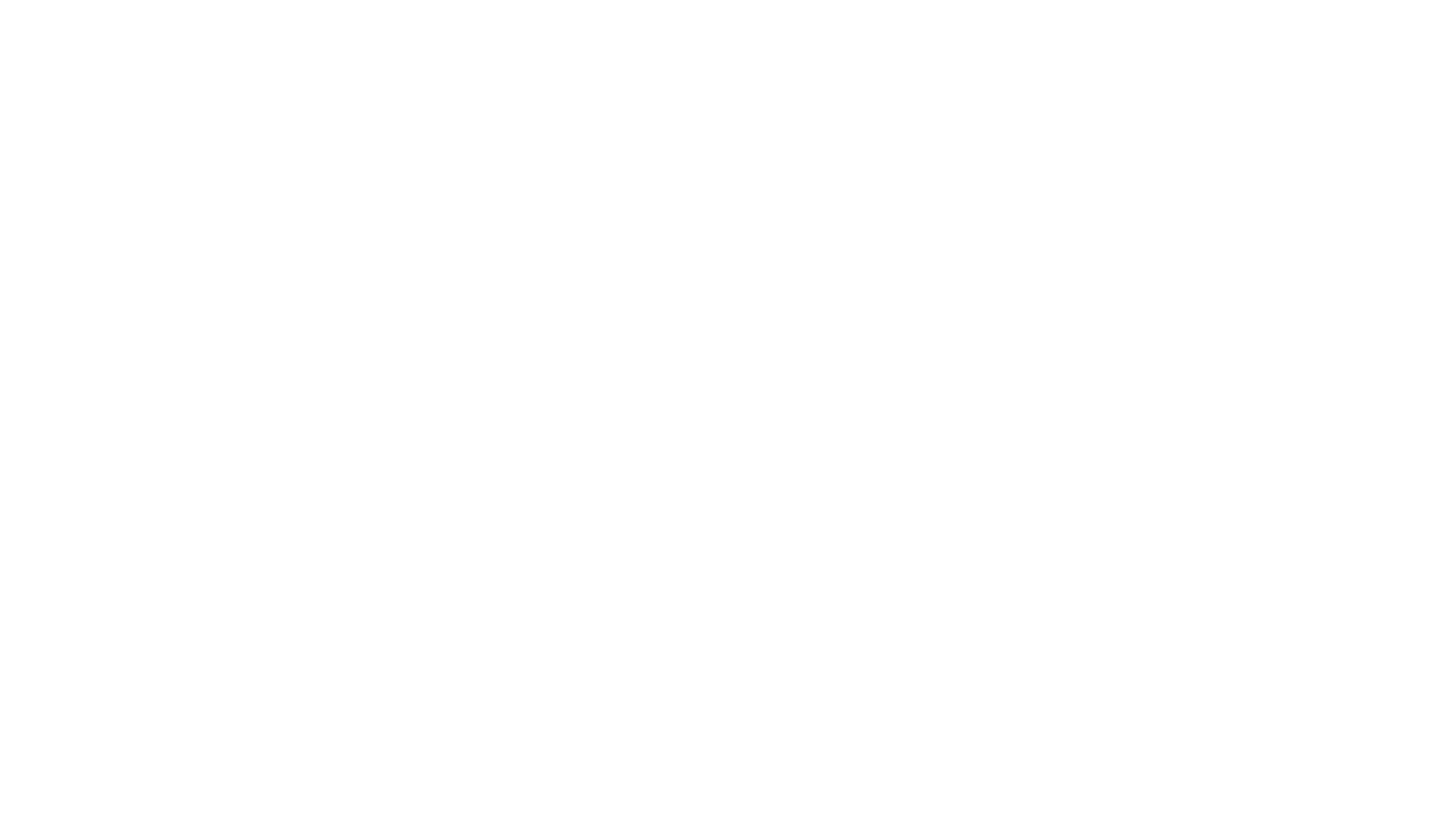 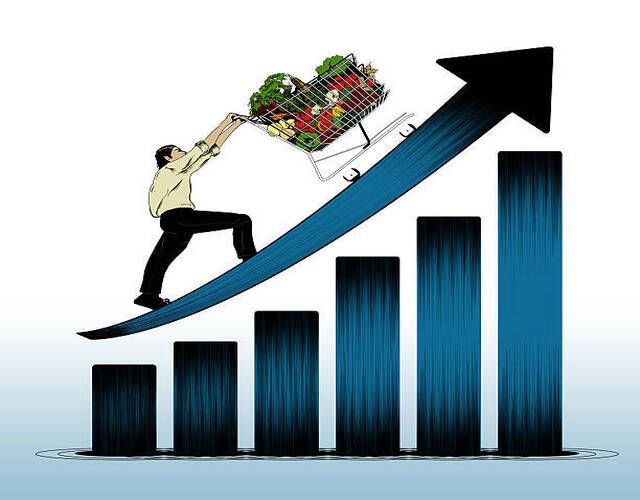 CPI Price Inflation: (Non-Seasonally Adjusted  Data)
Outside of Food at Home and Energy Prices Remain Sticky
August 2024 over August 2023
All Items: 2.5% Increase
Food at Home: 0.9% Increase
Food Away from Home: 4.0% Increase
Energy Commodities: 10.1% Decrease
Energy Services: 3.1% Increase
Shelter: 5.2% Increase
Medical Services: 3.2% Increase
All Items Less Food and Energy: 3.2% Increase
Latest  Total Compensation  (Employer Costs per Hour Worked)  Increase for all Civilian Workers over all Industries: (cost per hour worked)
2nd quarter 2023 to 2nd quarter 2024
6.8% in current $
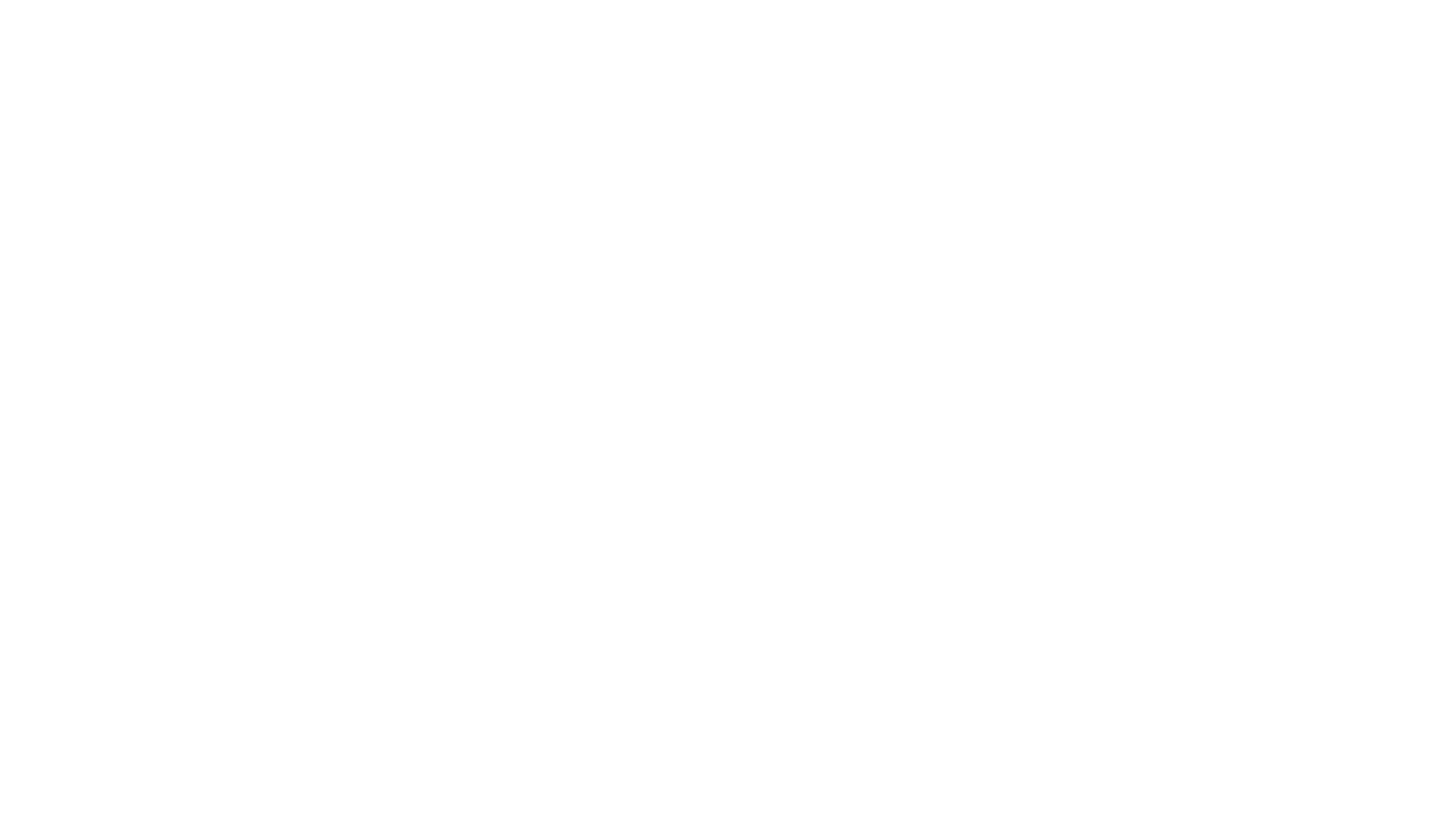 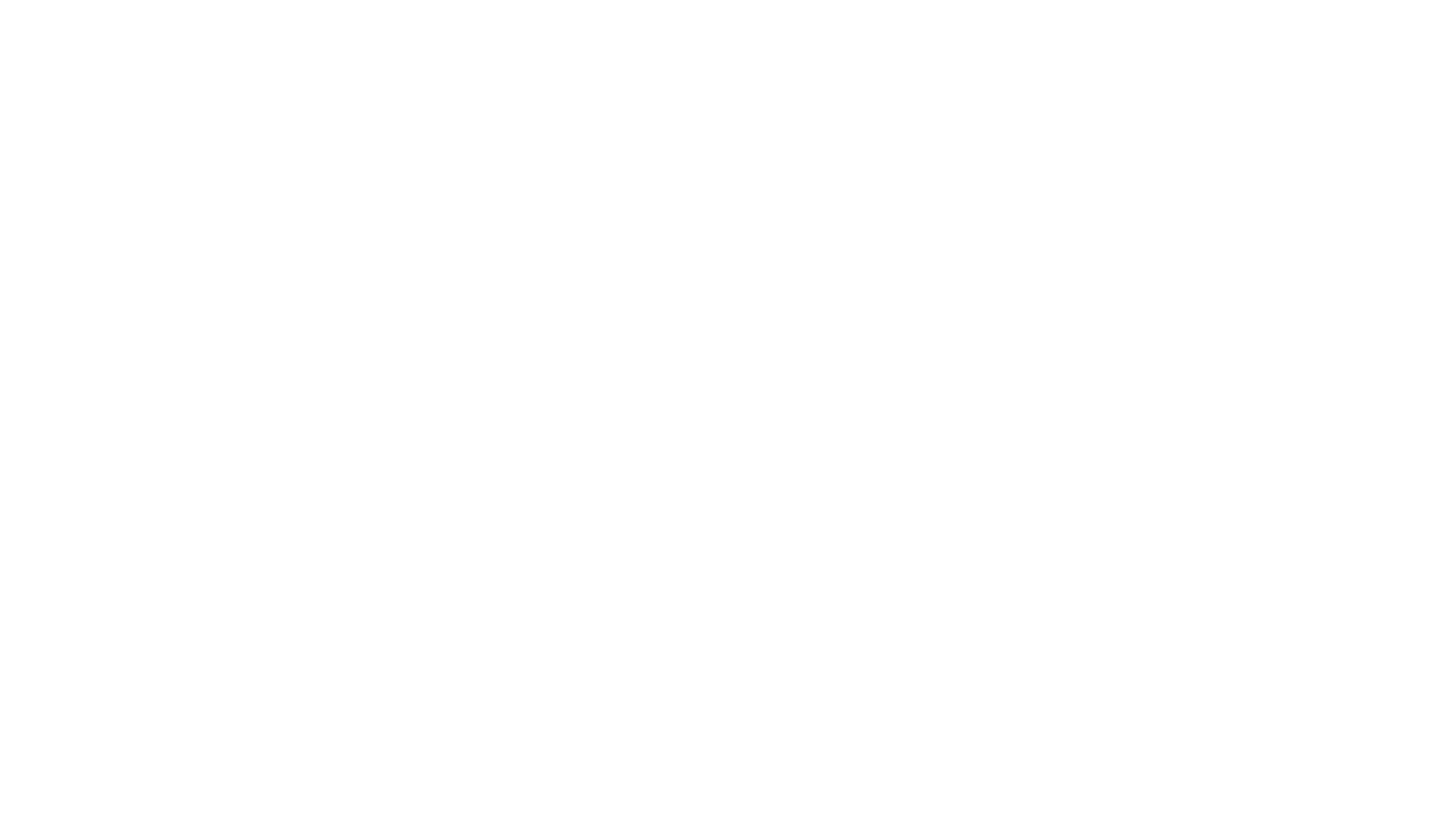 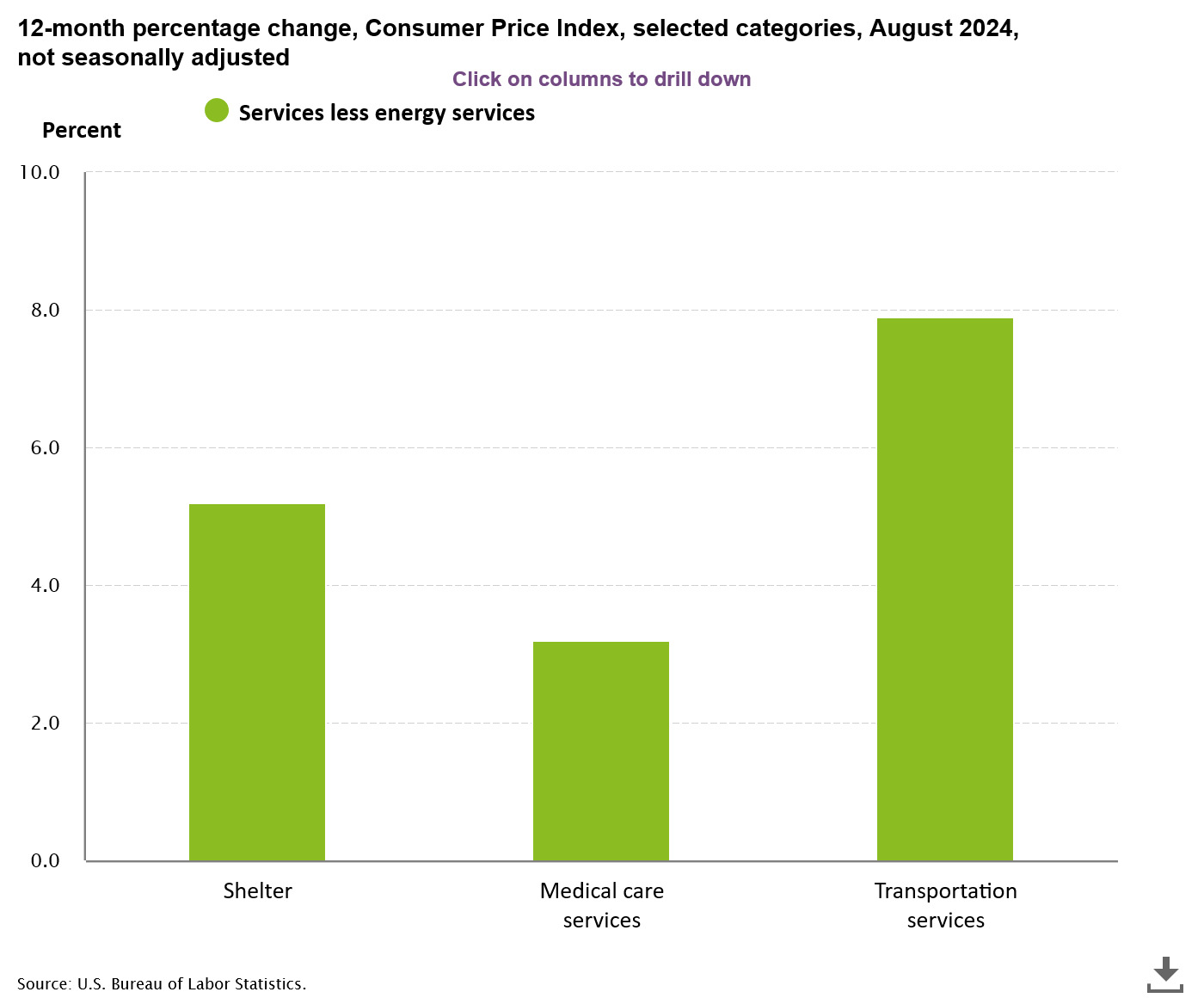 Producer Price Inflation Index:
Overall Change, all in a Positive Direction
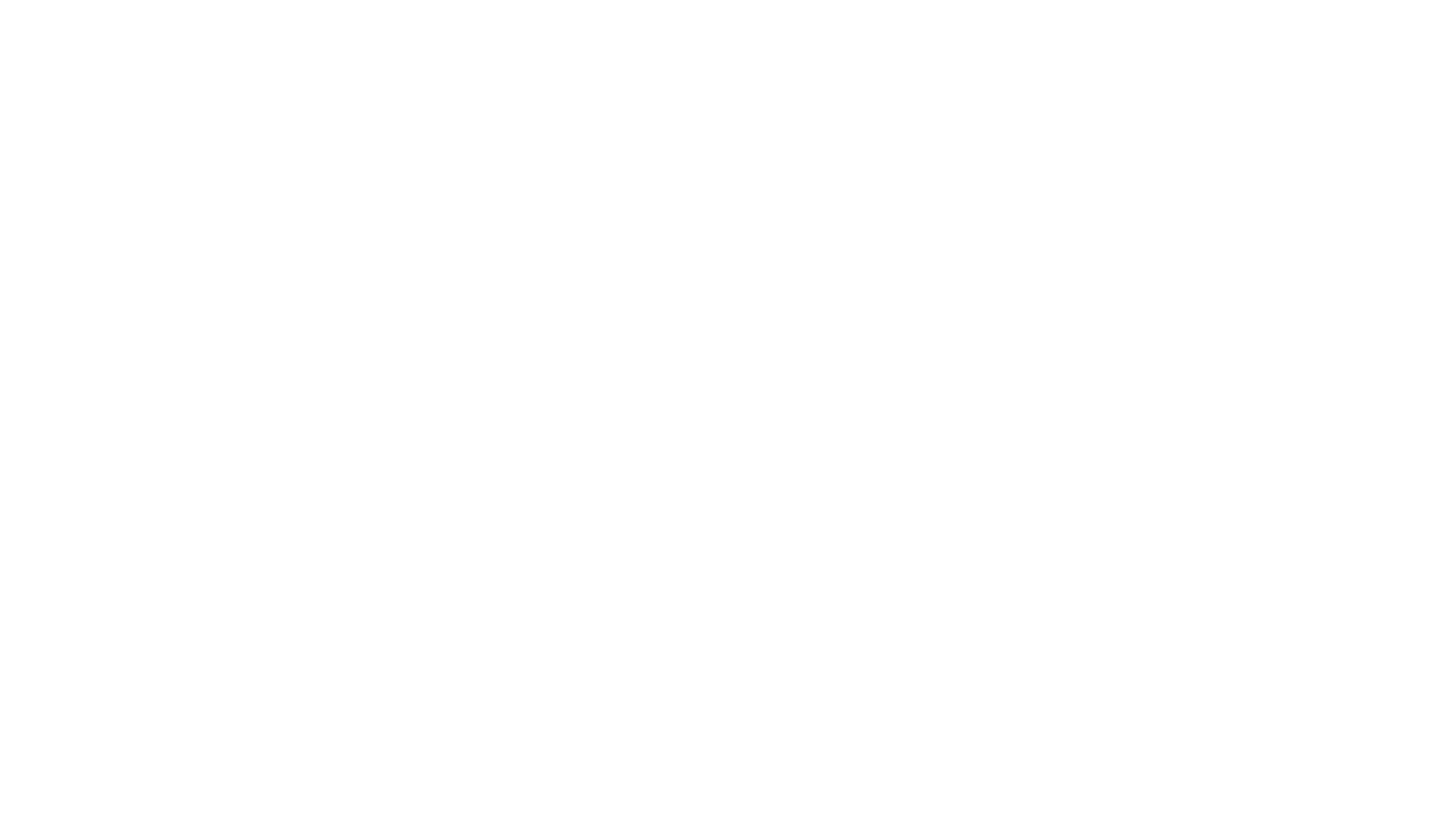 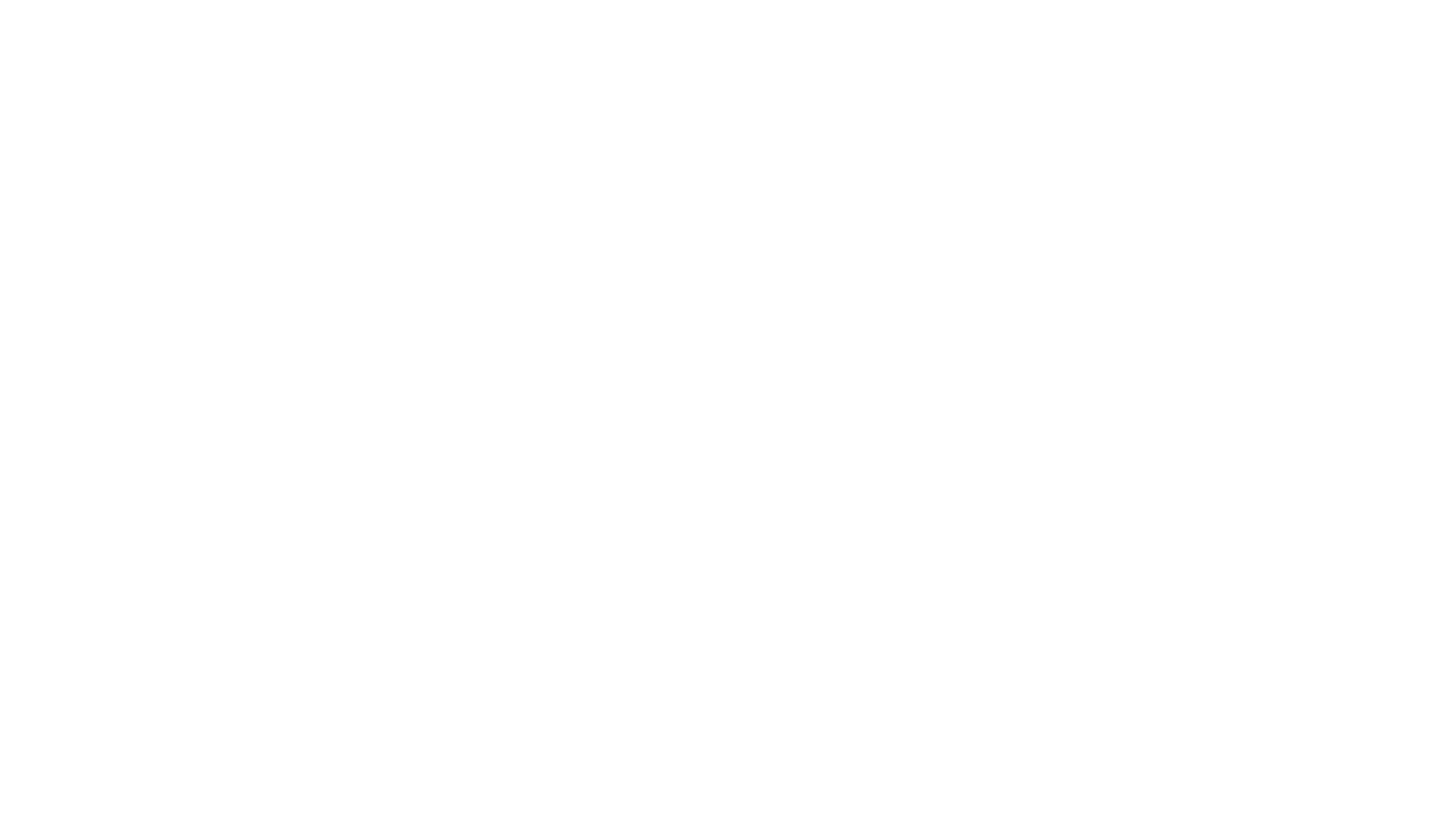 PPI Index: Peaked in March 2022
NOTE:  Total driven down mostly by fall in energy prices.
Services minus trade, transportation and warehousing remain stuck in the 4% to 4.8% range up to August 2024. 
Recent BLS “Hires and Openings” data suggest employers continue cutting back on hires. 
Producer Price Index Data up to August 2024
Wage, Salary and Benefits Data Up to June 2024
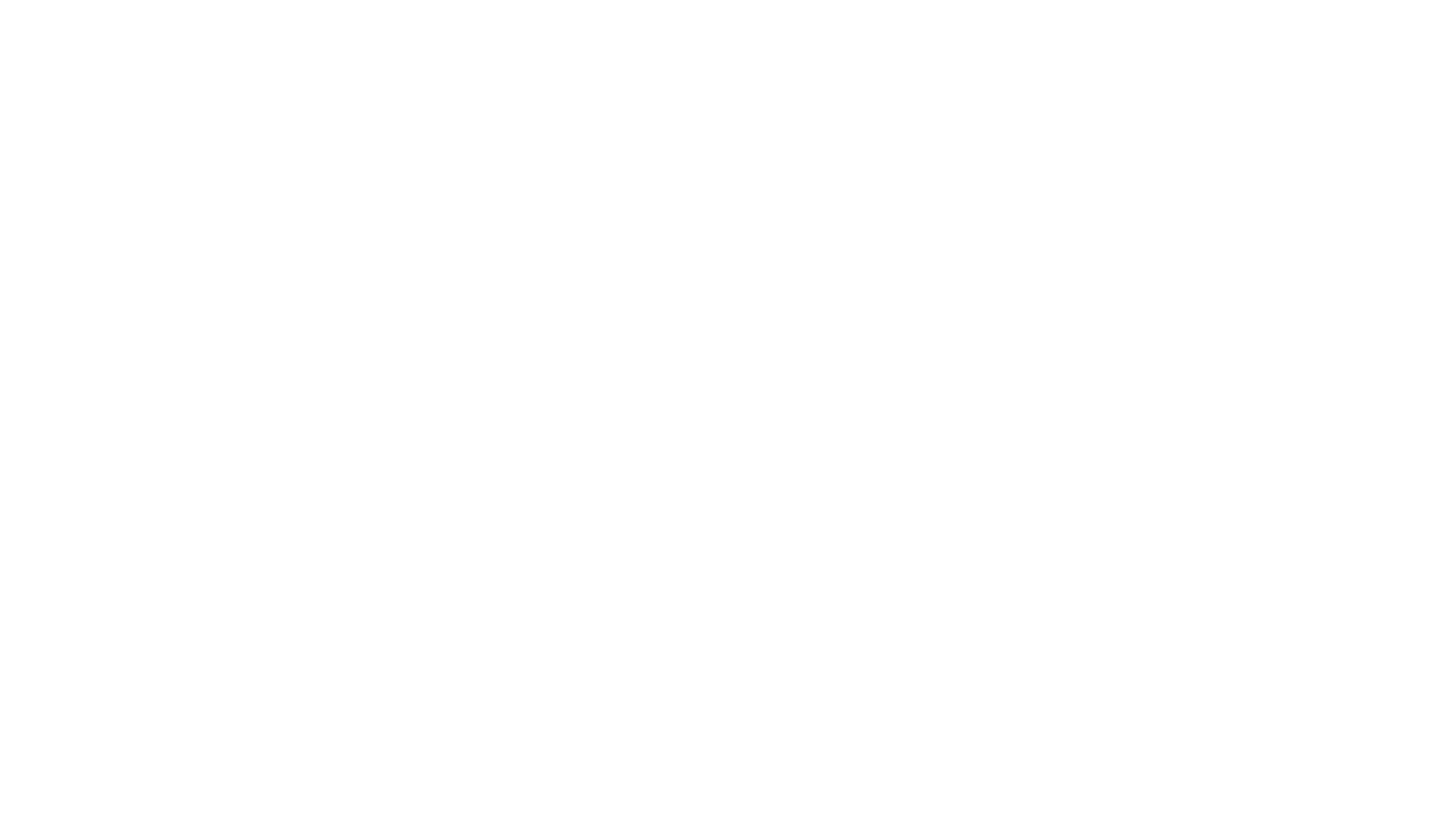 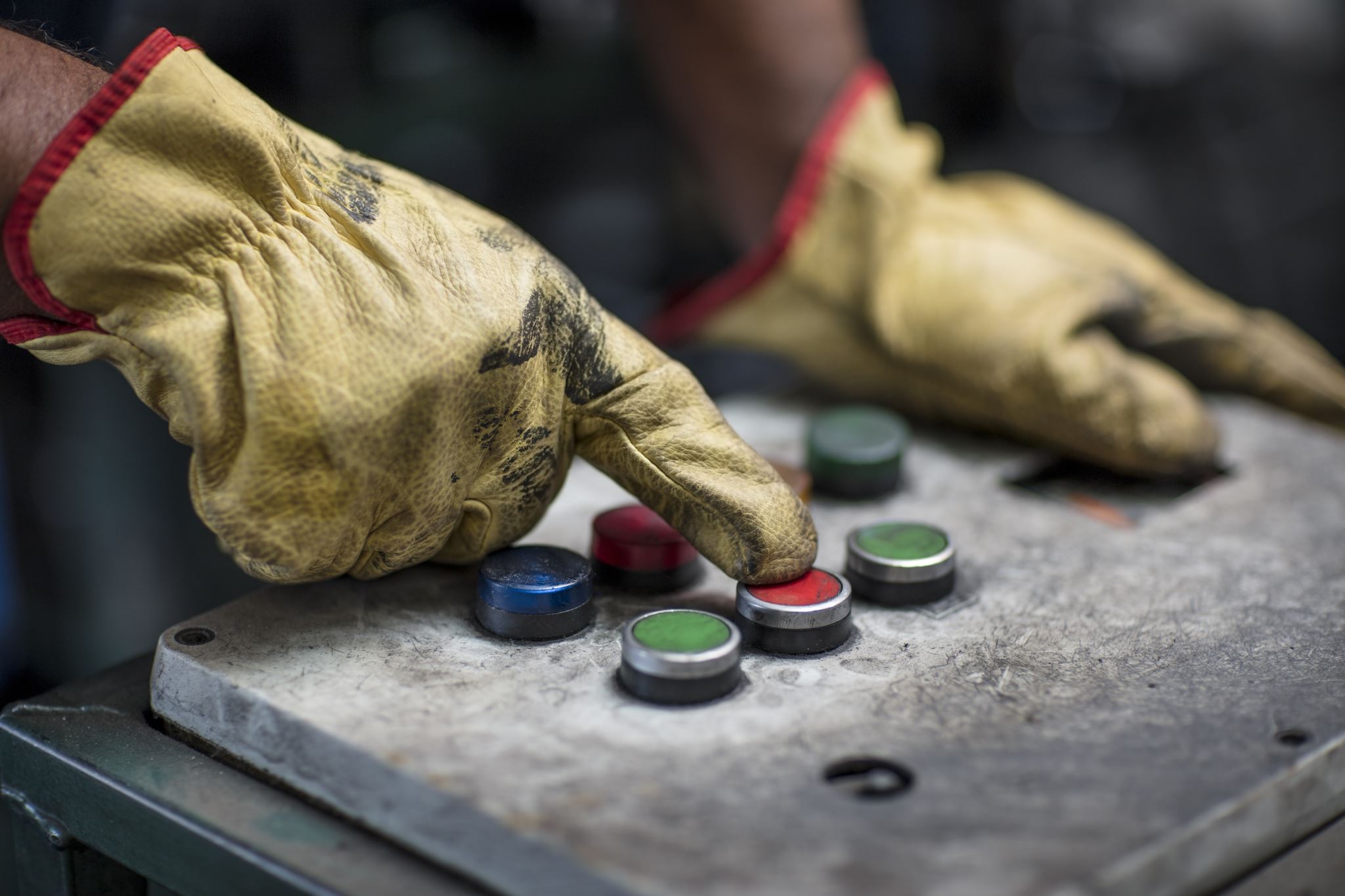 Wage Pressure Affecting General Price Inflation
Product Supply Conditions
Labor Force Growth
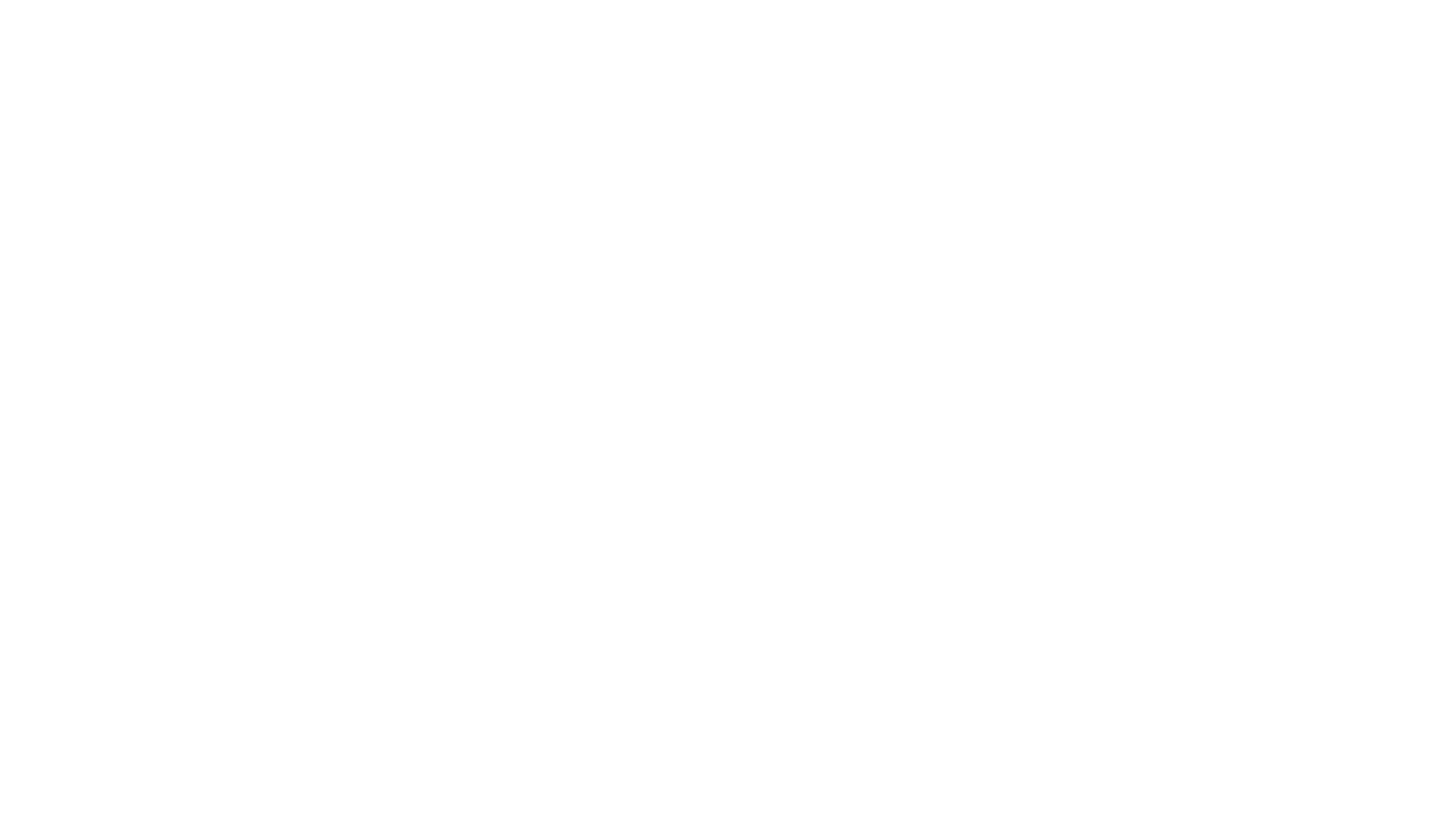 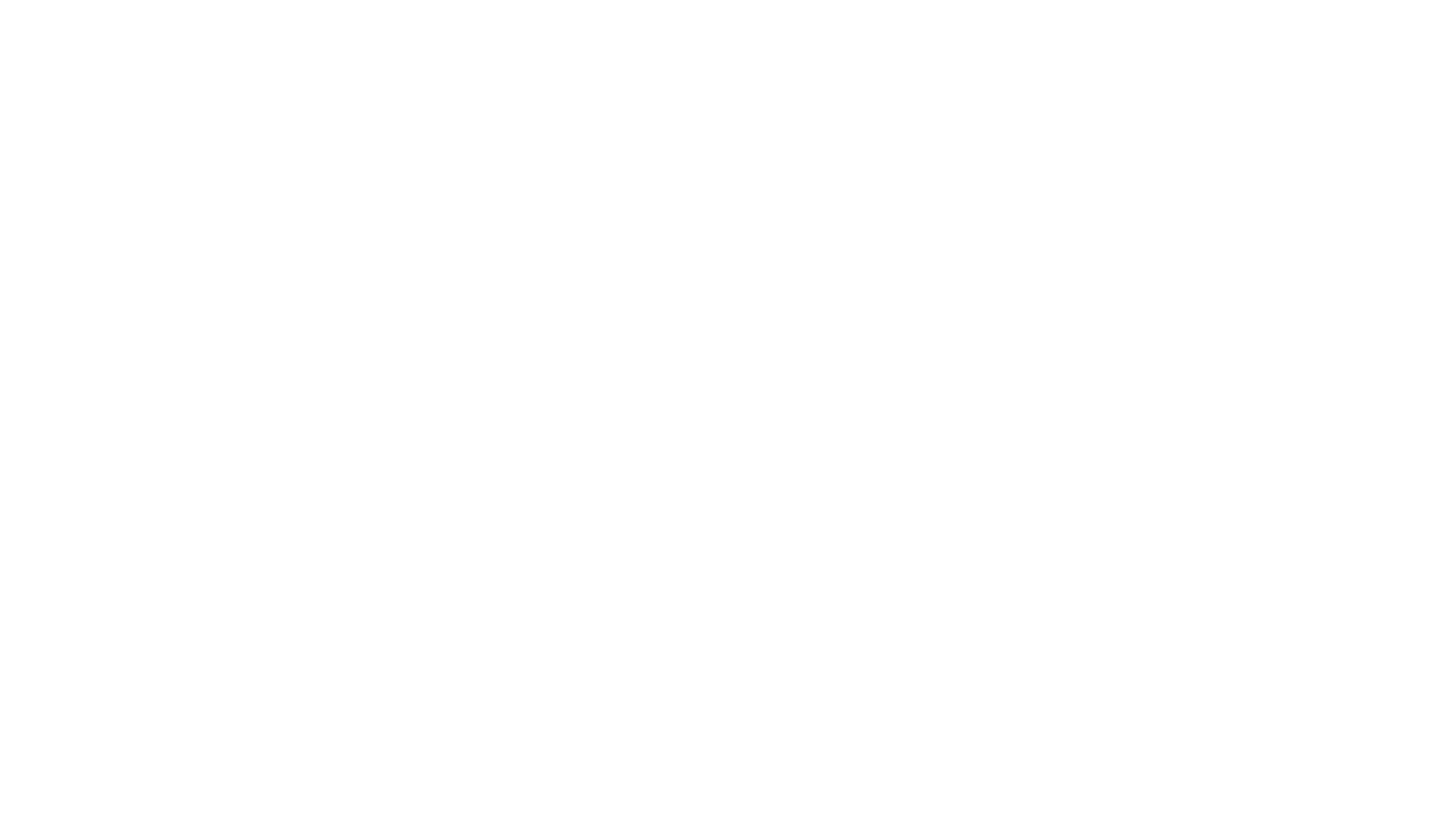 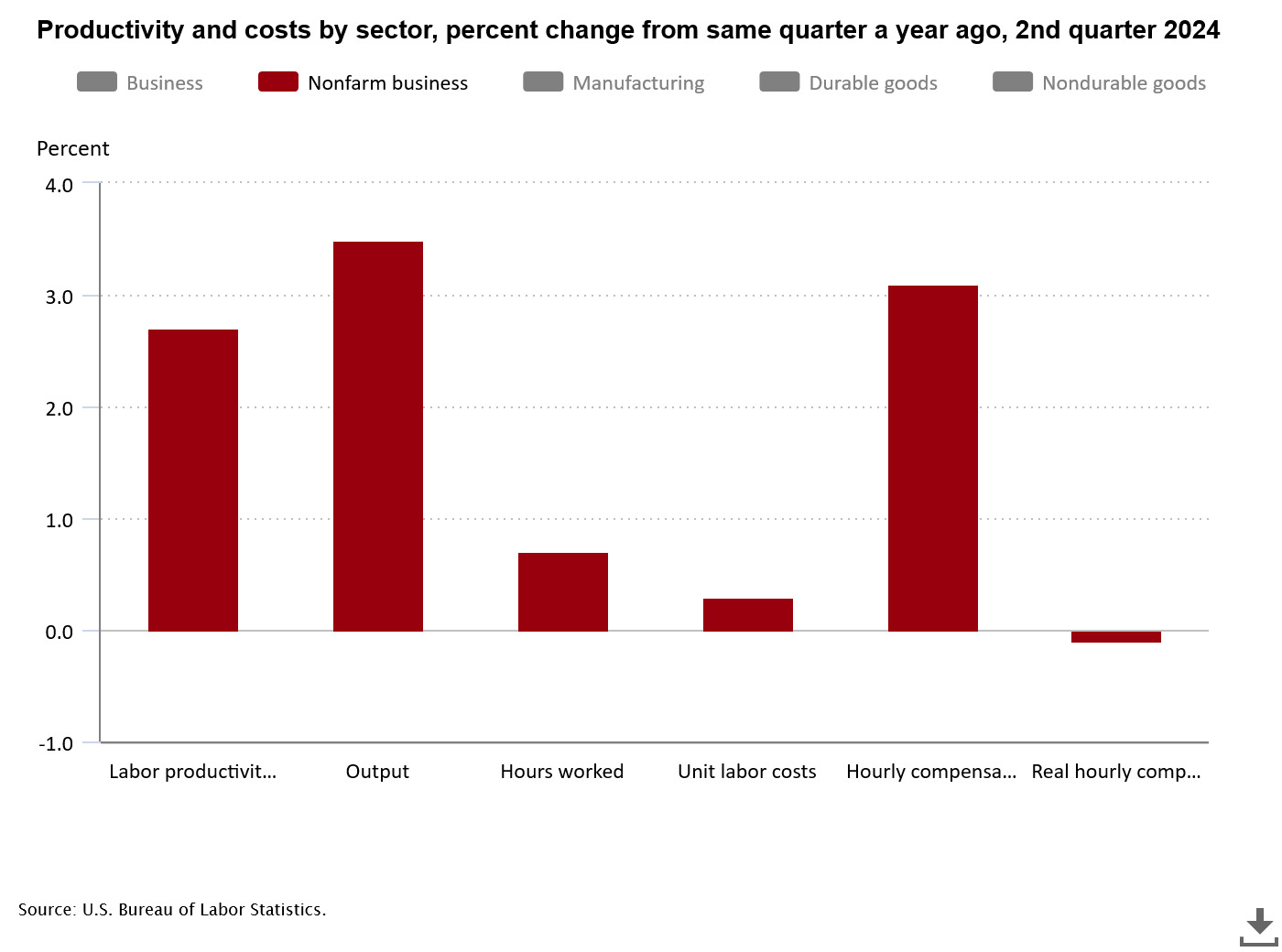 Inflation Built into systemStatistics reflect change from same quarter a year ago at annualized rate
3.5%
Nonfarm business sector labor productivity increased 2.7% percent in the 2nd quarter 2024 over the 2nd  quarter 2023
Unit labor costs in the nonfarm sector increased by 0.3 % in the 2nd  quarter 2024 over previous year quarter. 
Real average hourly  earnings increased by 1.5% from September 2023 to September 2024.
 Source: Bureau of Labor Statistics
3.1%
2.7%
0.7%
0.3%
-0.1%
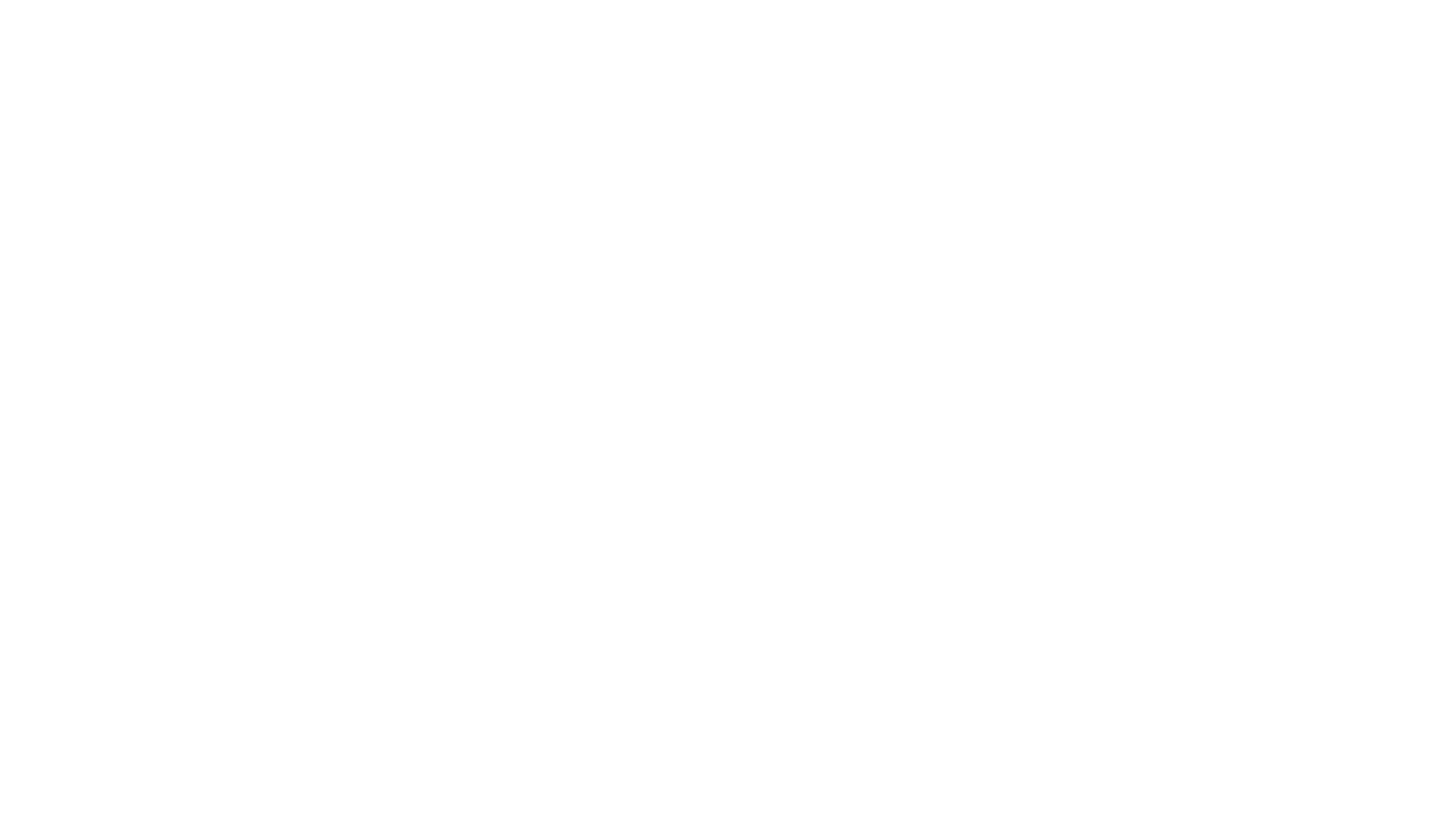 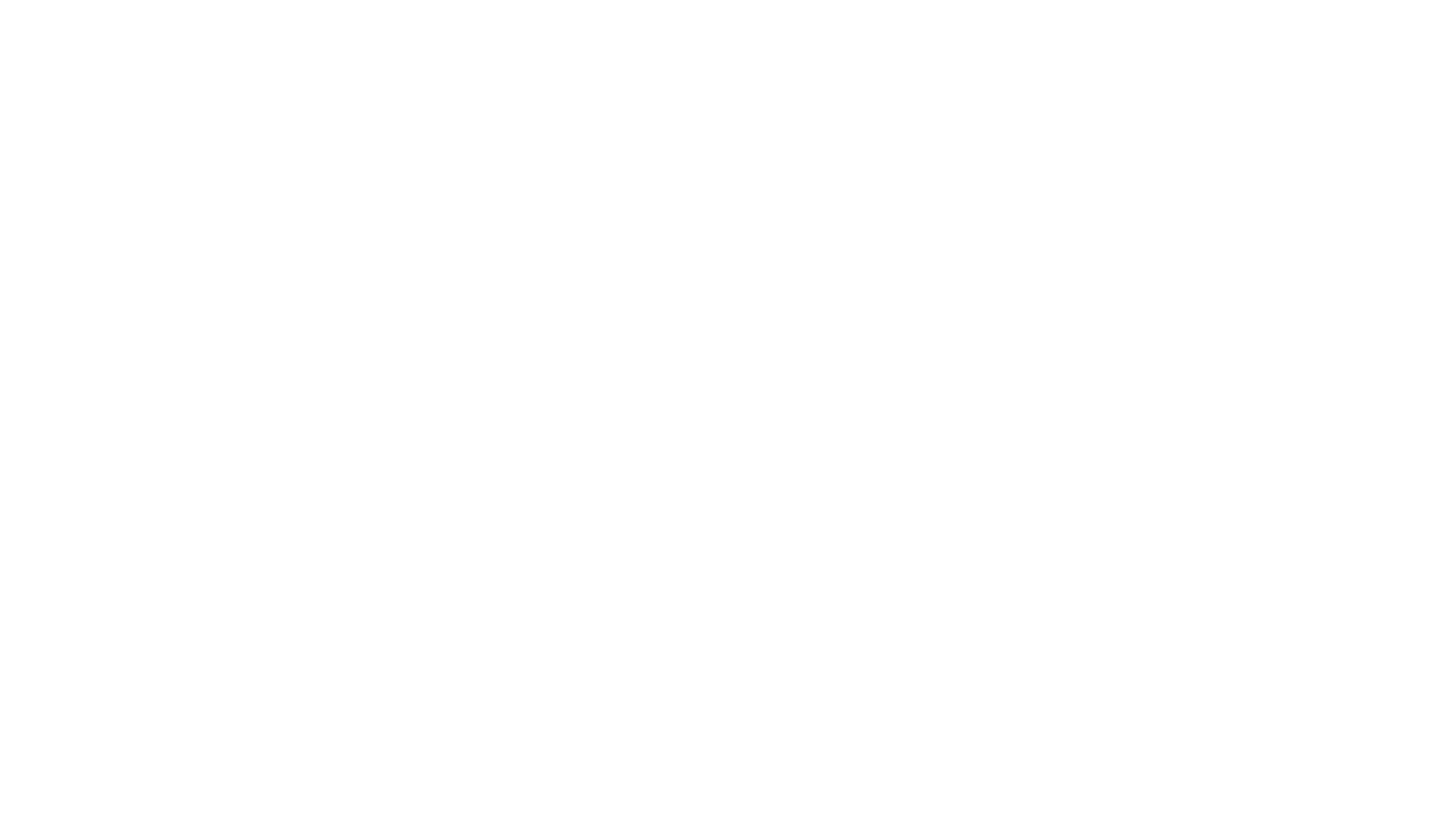 Total compensation All Civilian workers in All industries and occupations, 12-month percent change
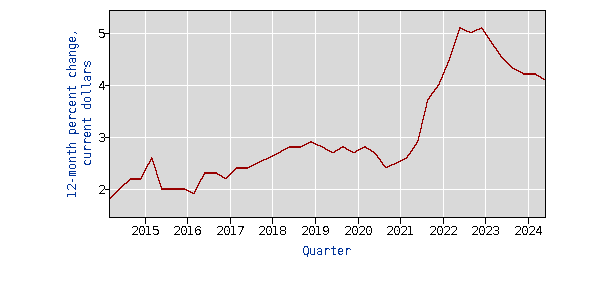 Inflationary Pressure:
Total Compensation: 
2nd quarter 2024 = 4.1% year over year (no change from 2nd quarter 2023)
Most Current Real Hourly Earnings (real earning increased by 1.0% between June 2023 and June 2024 (seasonally adjusted)
 (Source: BLS)
TOTAL COMPENSATION FOR ALL CIVILIAN WORKERS IN ALL INDUSTRIES AND OCCUPATIONS, 
12-MONTH PERCENT CHANGE in Current $
Source: Bureau of Labor Statistics
Weakening of Major Manufacturing and Service Industries Indices Pointing to a “potential” Stall in Growth
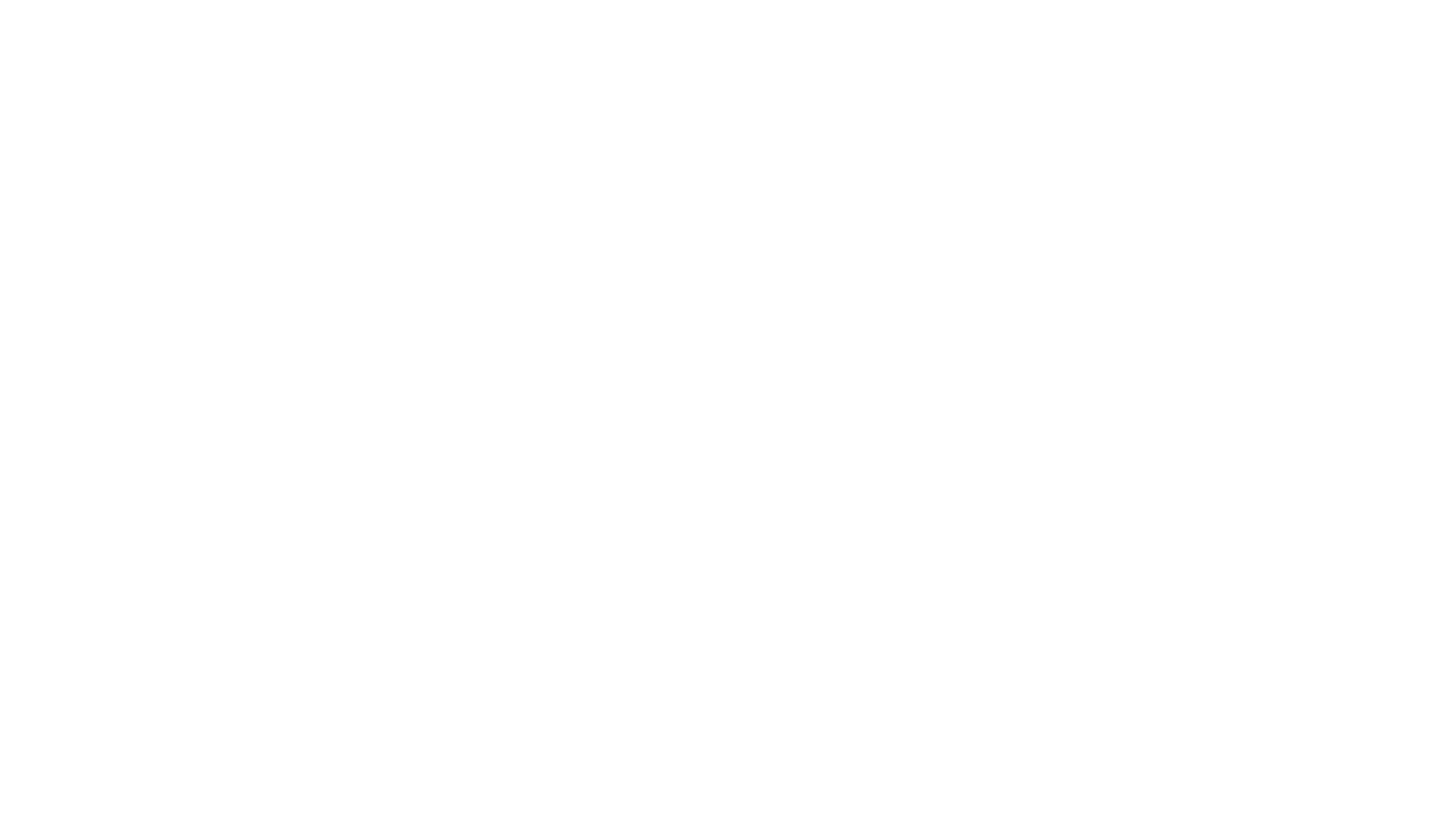 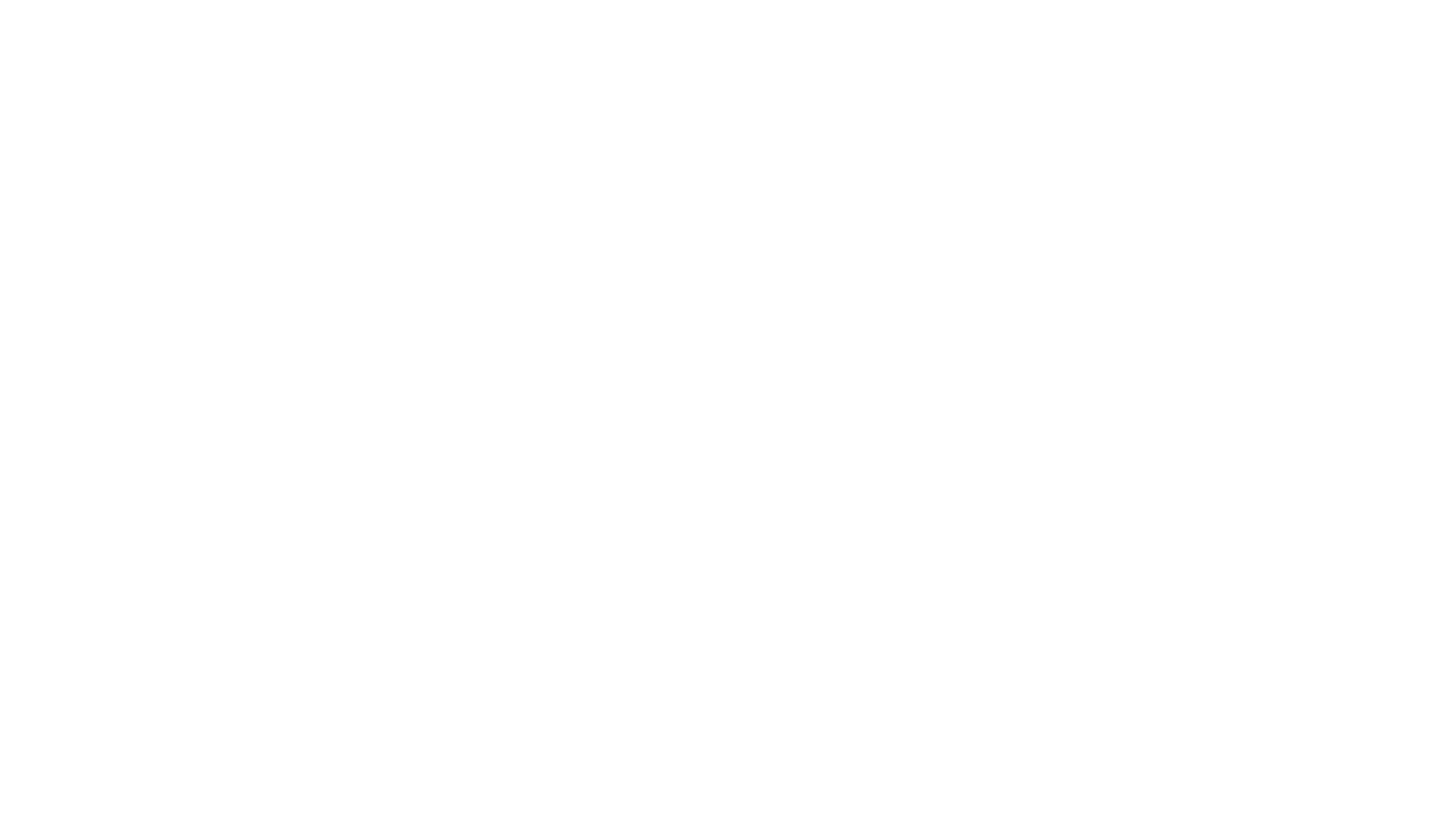 Manufacturing Purchasing Managers New Orders Index
Manufacturers Purchasing Managers New Orders Index (PMI)  in September was 47.3



Source: tradingeconommics.com
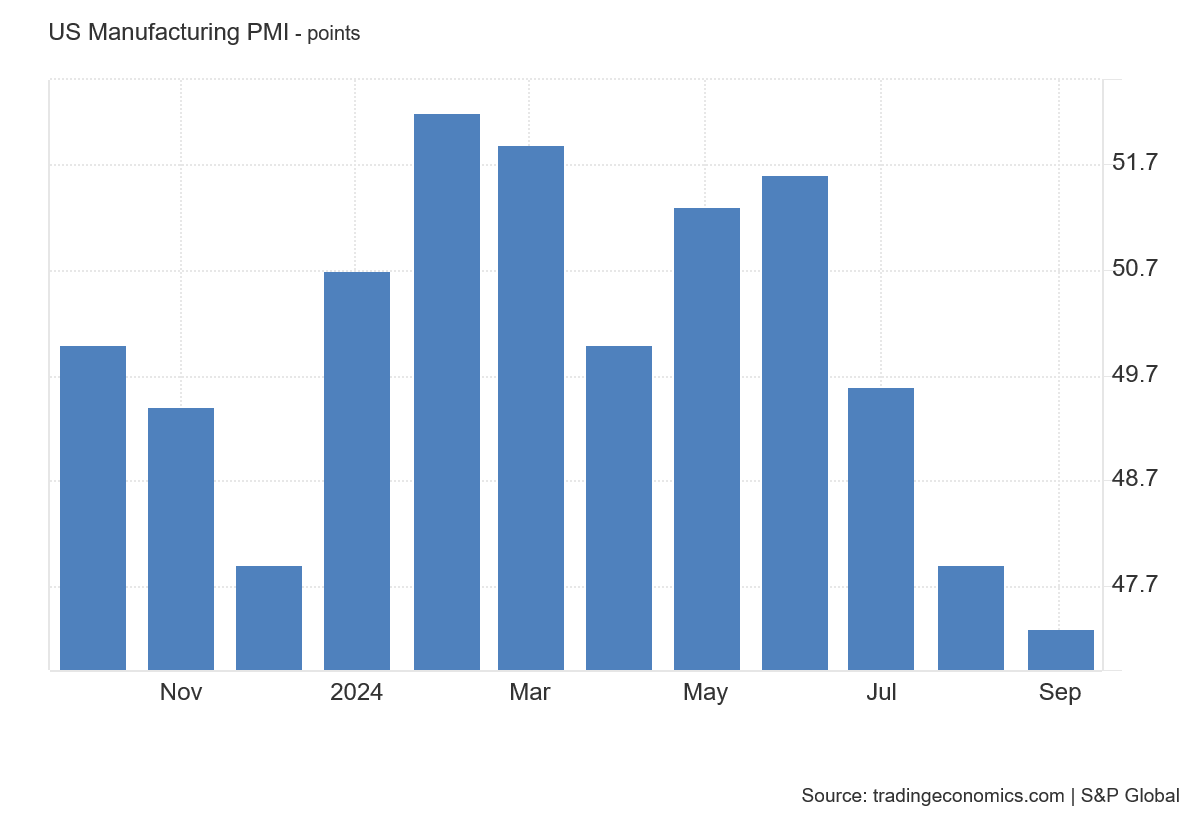 A PMI reading above 50 percent indicates that the manufacturing economy is generally expanding; below 50 percent indicates that it is generally declining.
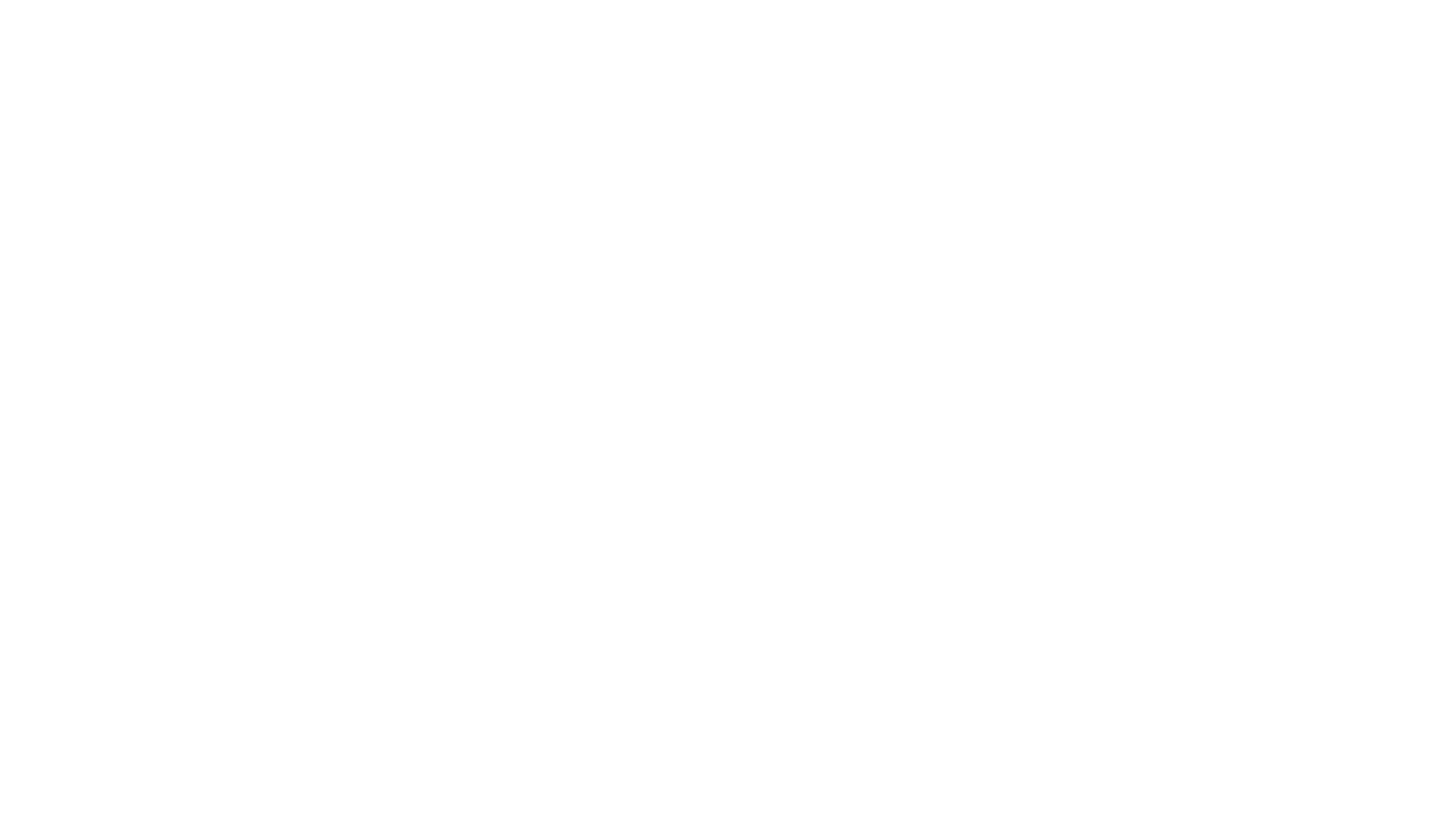 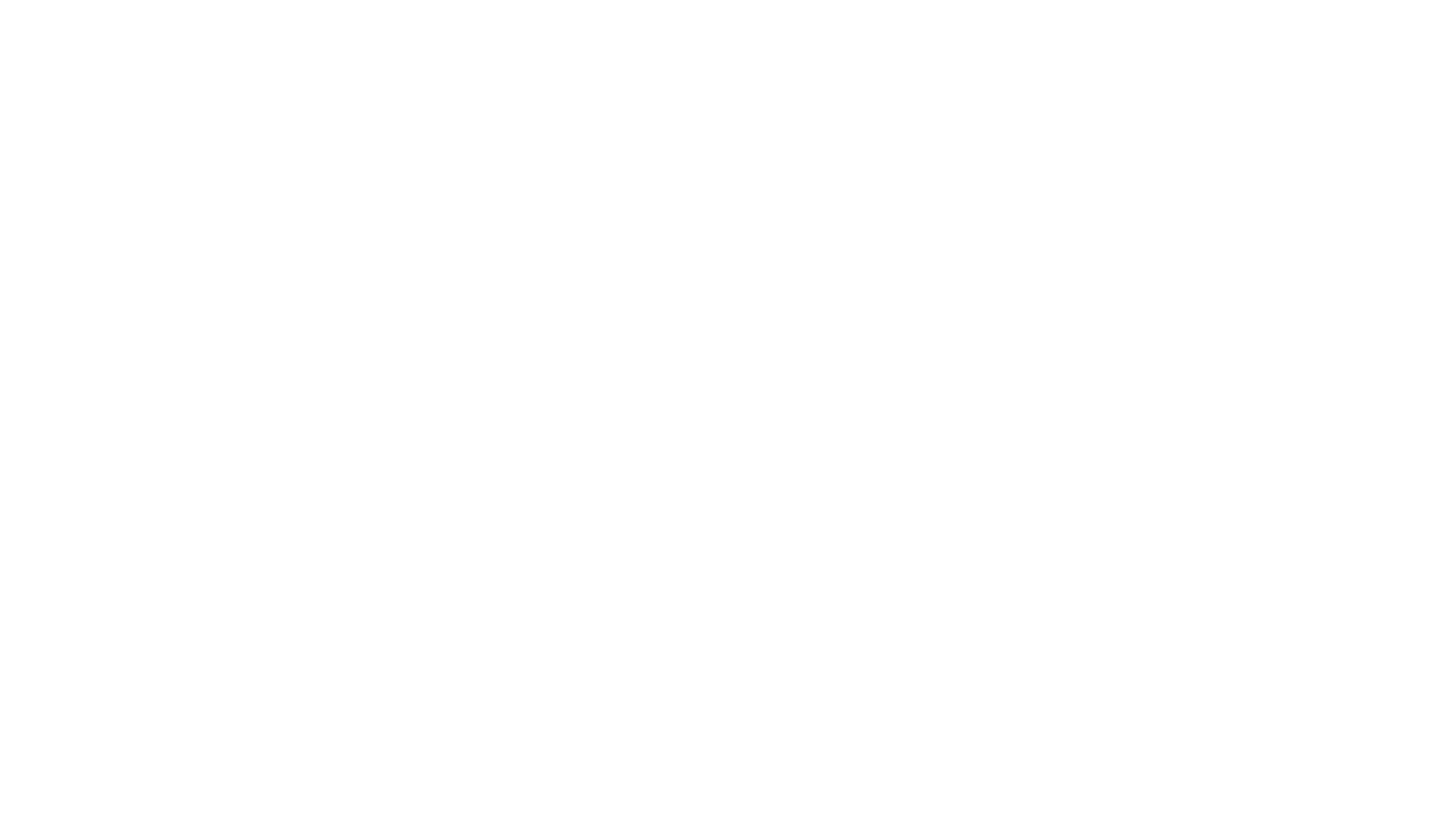 Strengthening Growth
To quote the “Trading Economics” Report:
“ The S&P Global US Services PMI rose to 55.2 in September of 2024 from 55.7 in the previous month, revised higher from the preliminary estimate of 55.4.”
According to Trading Economics statement associated with the current index, “Selling price inflation also accelerated. Despite the growth, business confidence dropped to its lowest level since October 2022 over concerns about an economic slowdown.” 

Source: Summary statistics. “Trading Economics”
Services Purchasing Managers Index (PMI)
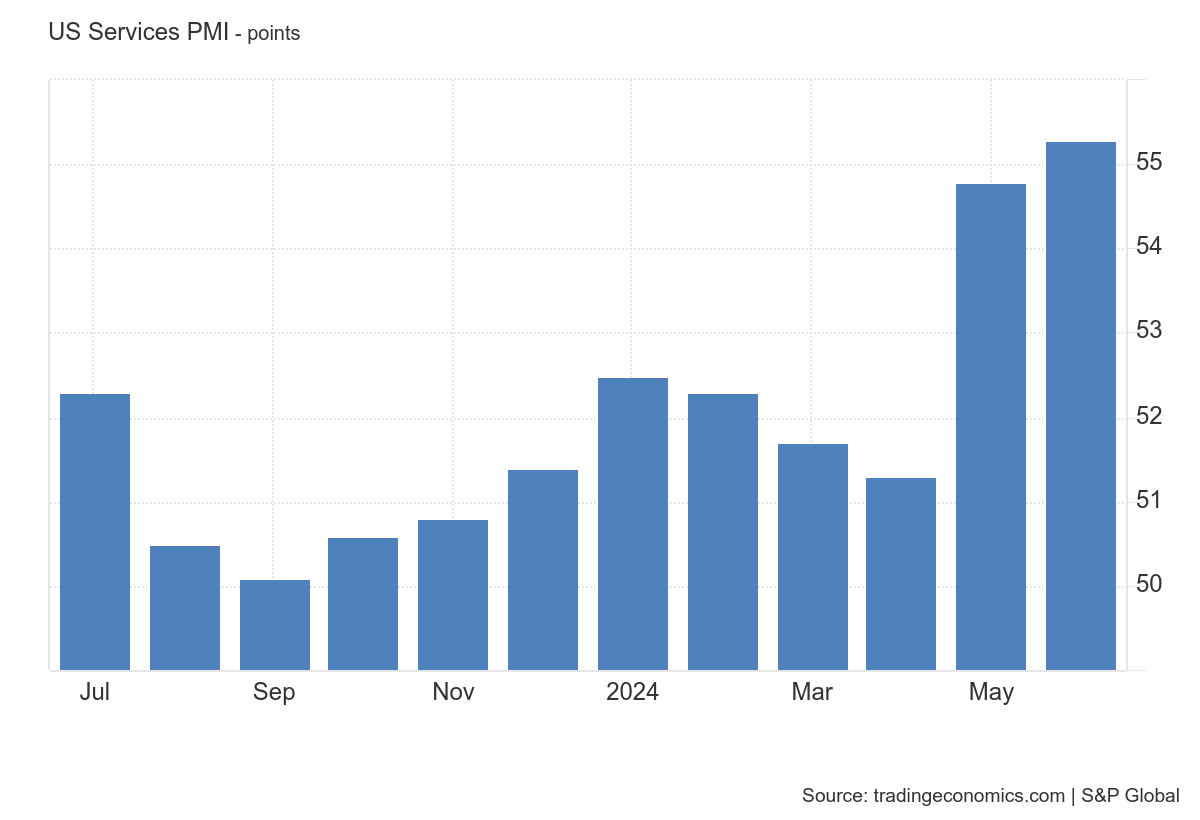 Source: Trading Economics
Independent Data Still Finds Bottlenecks in Finding Skilled Labor
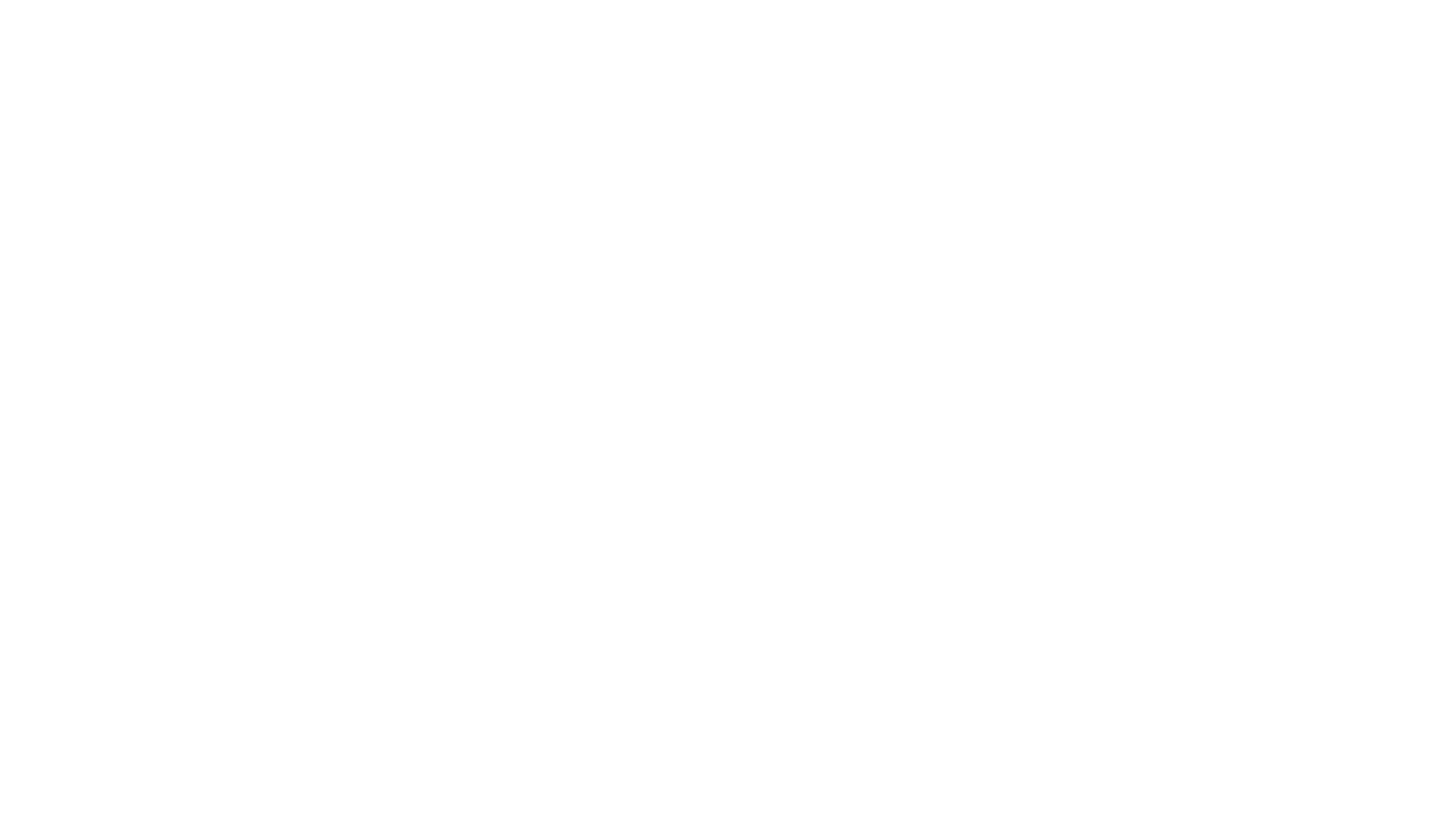 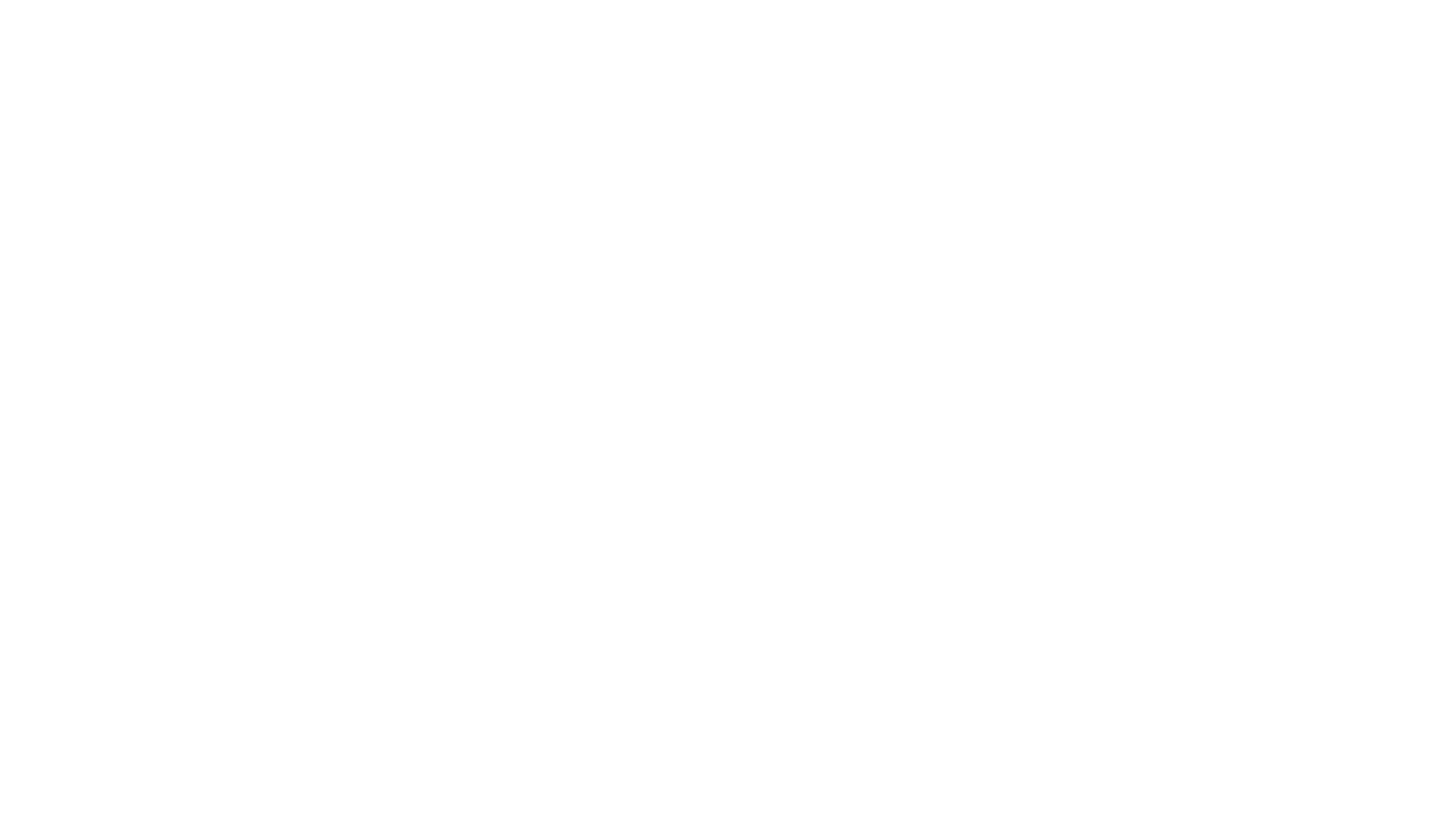 Openings per hires continue to ContractWage Pressure likely to Continue to decelerateOpenings per Hires continue to fallHowever, Inflationary Pressures still well above historical levels.Layoffs and discharges at  historical low level, implying Reduction in labor turnoverPointing to continued stress on prices from wage inflation. As of August, there were 0.96 job openings for every unemployed (non-seasonally adjusted data) Potential Consequences:rapid slowdown in hiringExcess aggregate Labordownward pressure on wage increase
The Job and Labor Force Situation
U.S. Employment Change Viewed From A three-month and a twelve-month Change
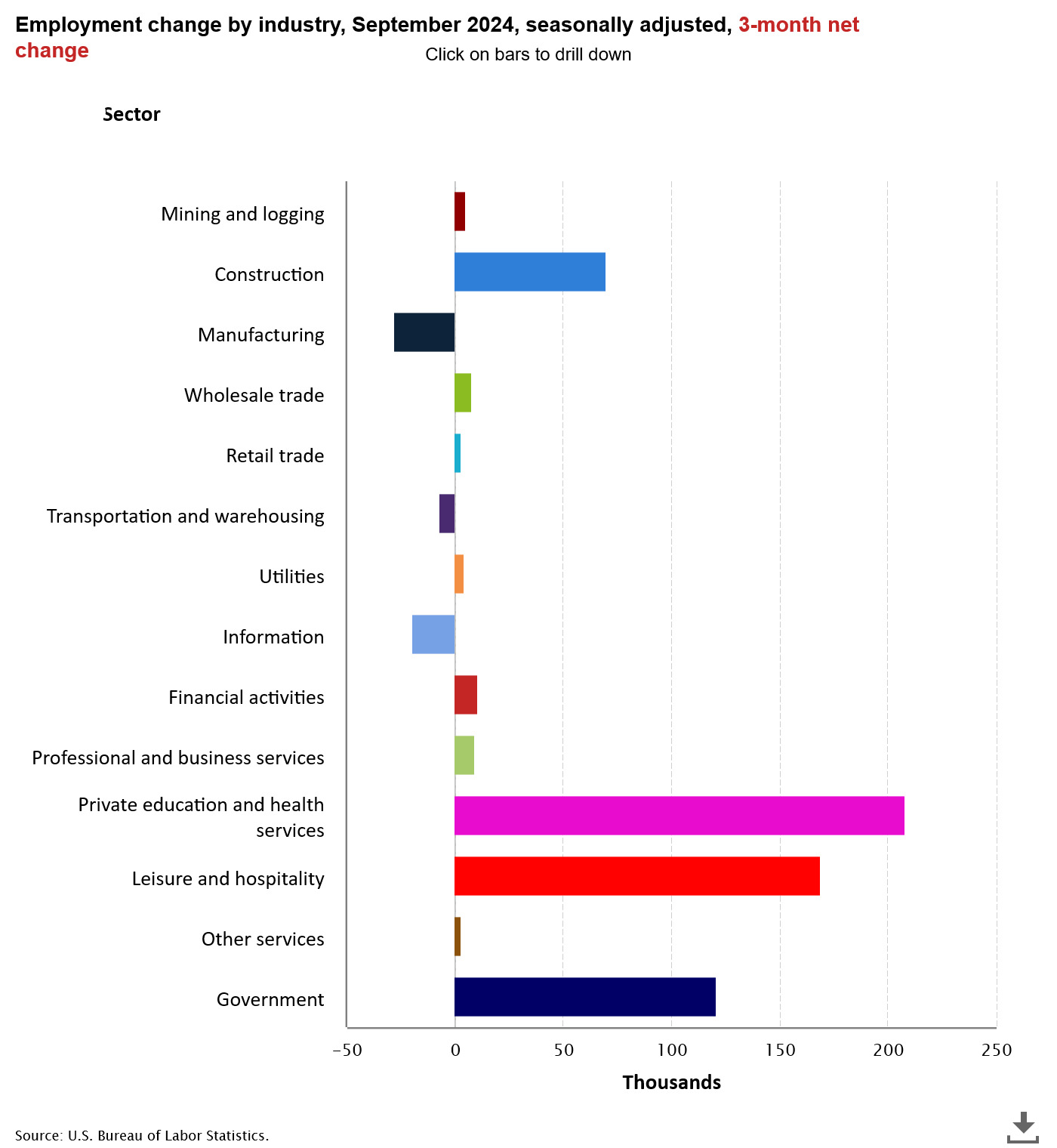 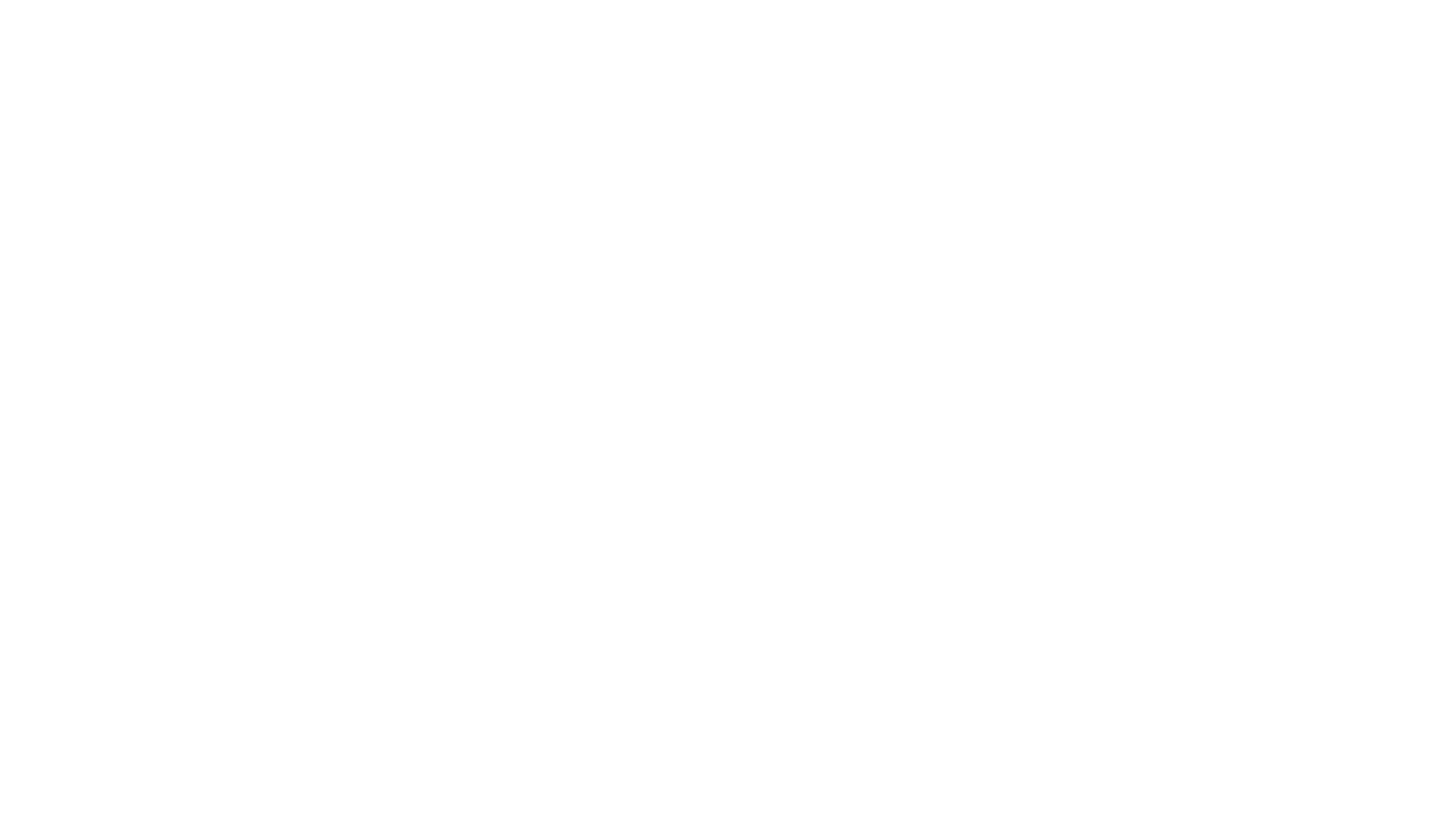 Year 2008 indicates Participation Rate Pattern Change Primary Causes…	Population aging, and Decline in the number of people who want to work 	(source: National Bureau of Economic Research, “Declining Desire to work and Downward Trends in  Unemployment and Participation,” Working Paper 21252, June 2015)
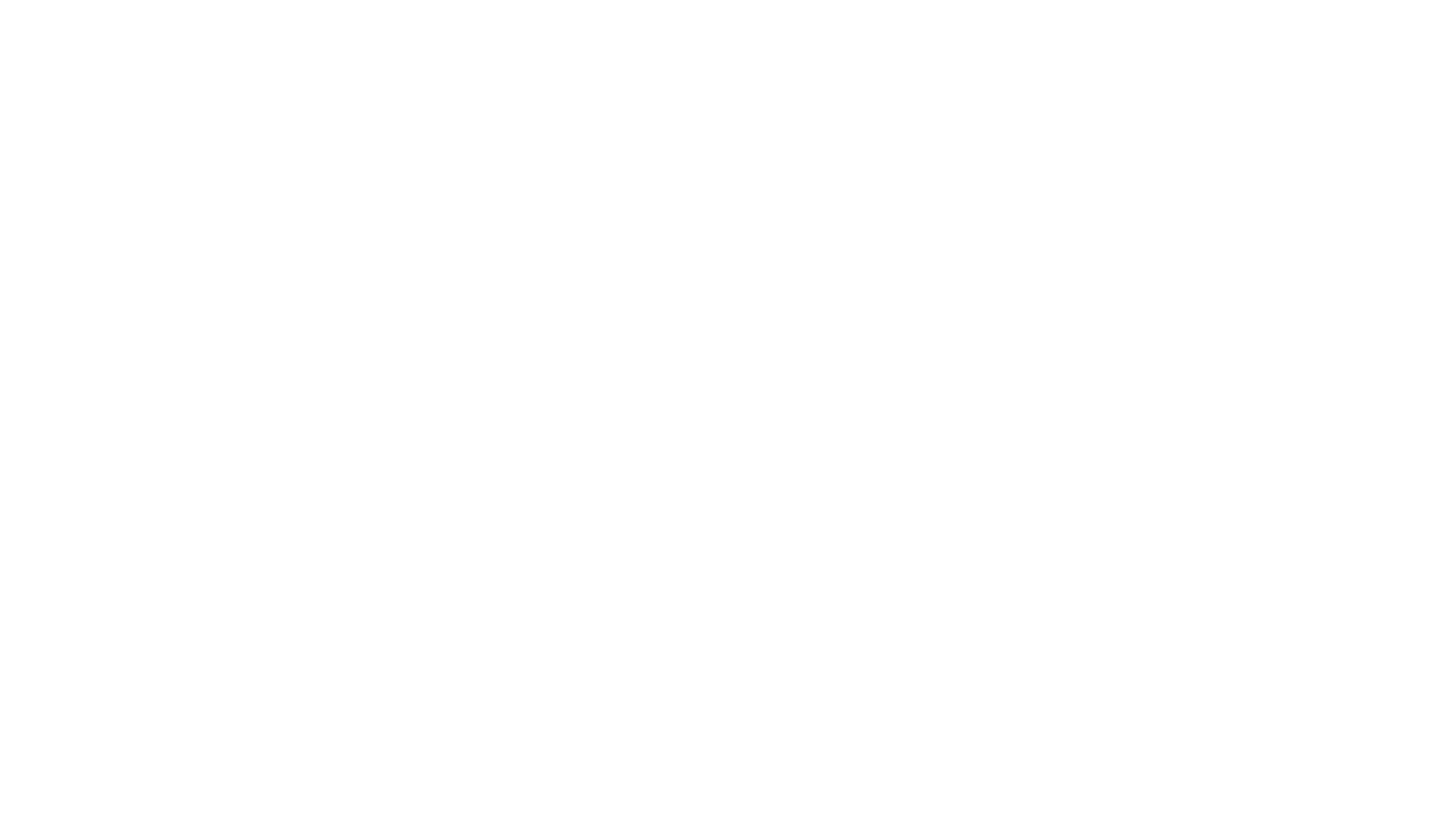 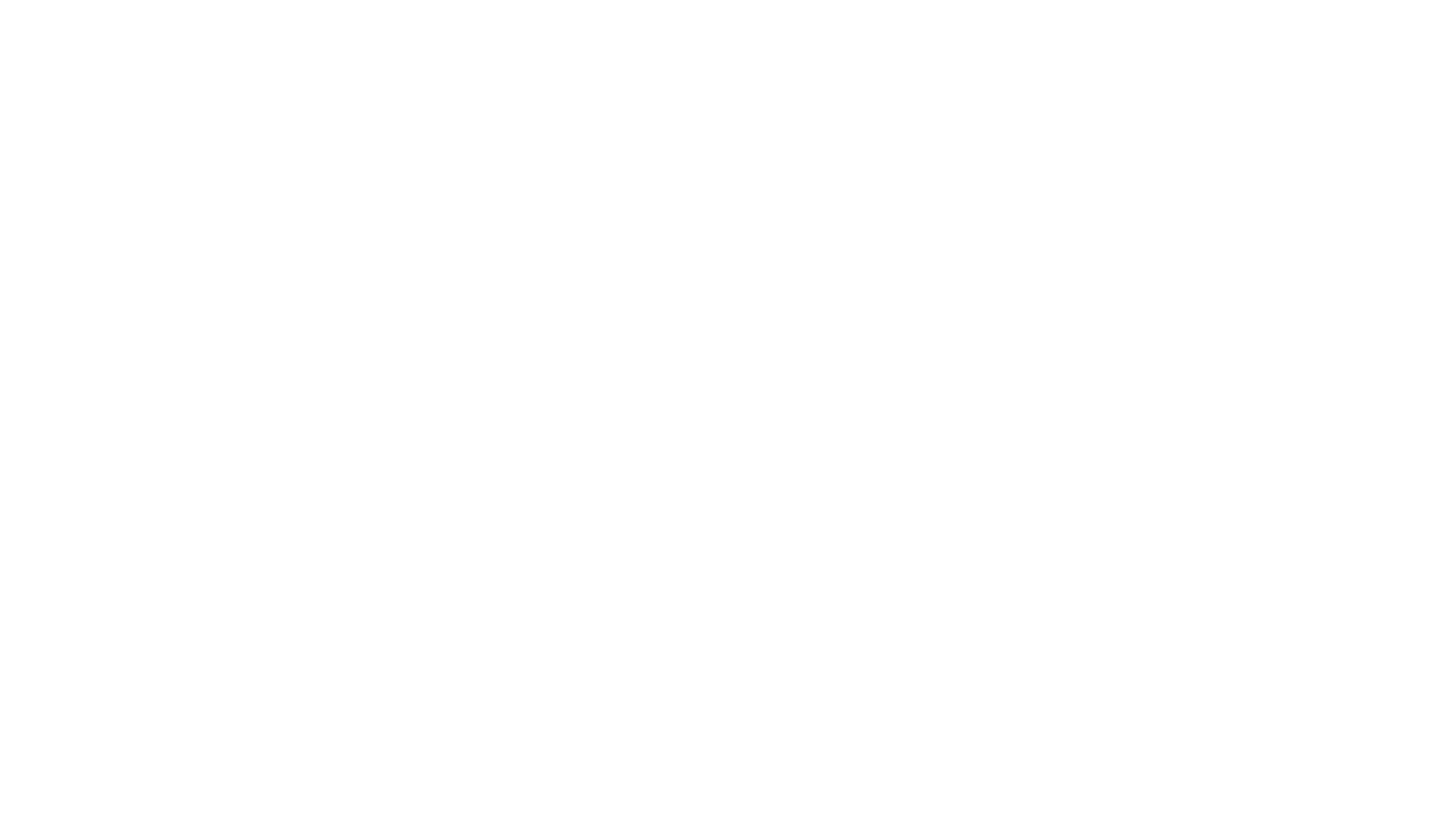 The Problem:Stagnation (see above chart) in Labor force Growth  likely limiting  Potential Job Growth?Adjusted for Price Inflation, long term Real Potential Personal Income Growth LESS than trend
A Closer Look At Accommodations and Food Services In Leisure and Hospitality
The National Unemployment SituationPercent unemployedSource: BLS Current Population Survey
A SNAPSHOT OF  
CONSUMER BEHAVIOR
Source: BEA and Census Bureau
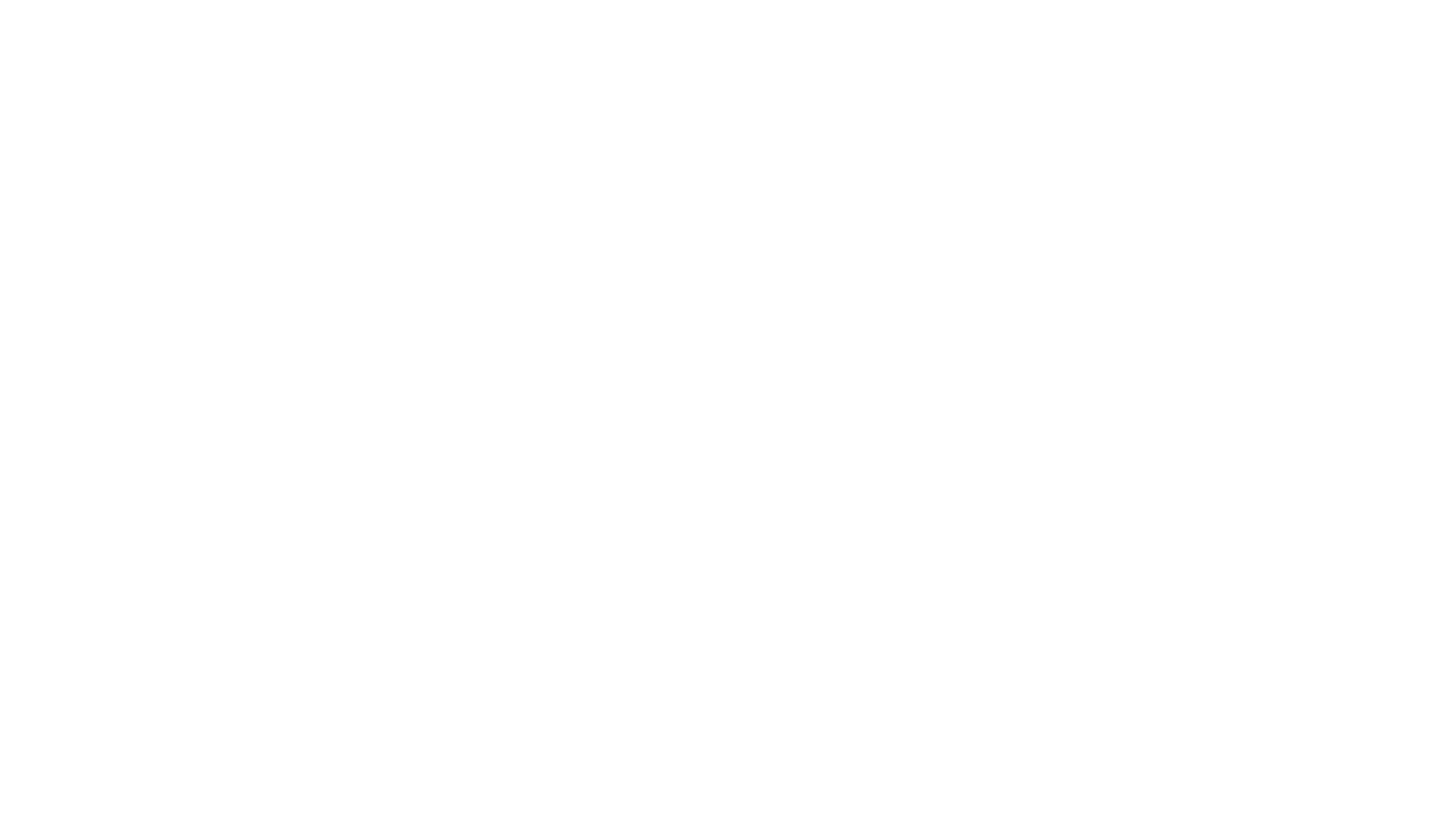 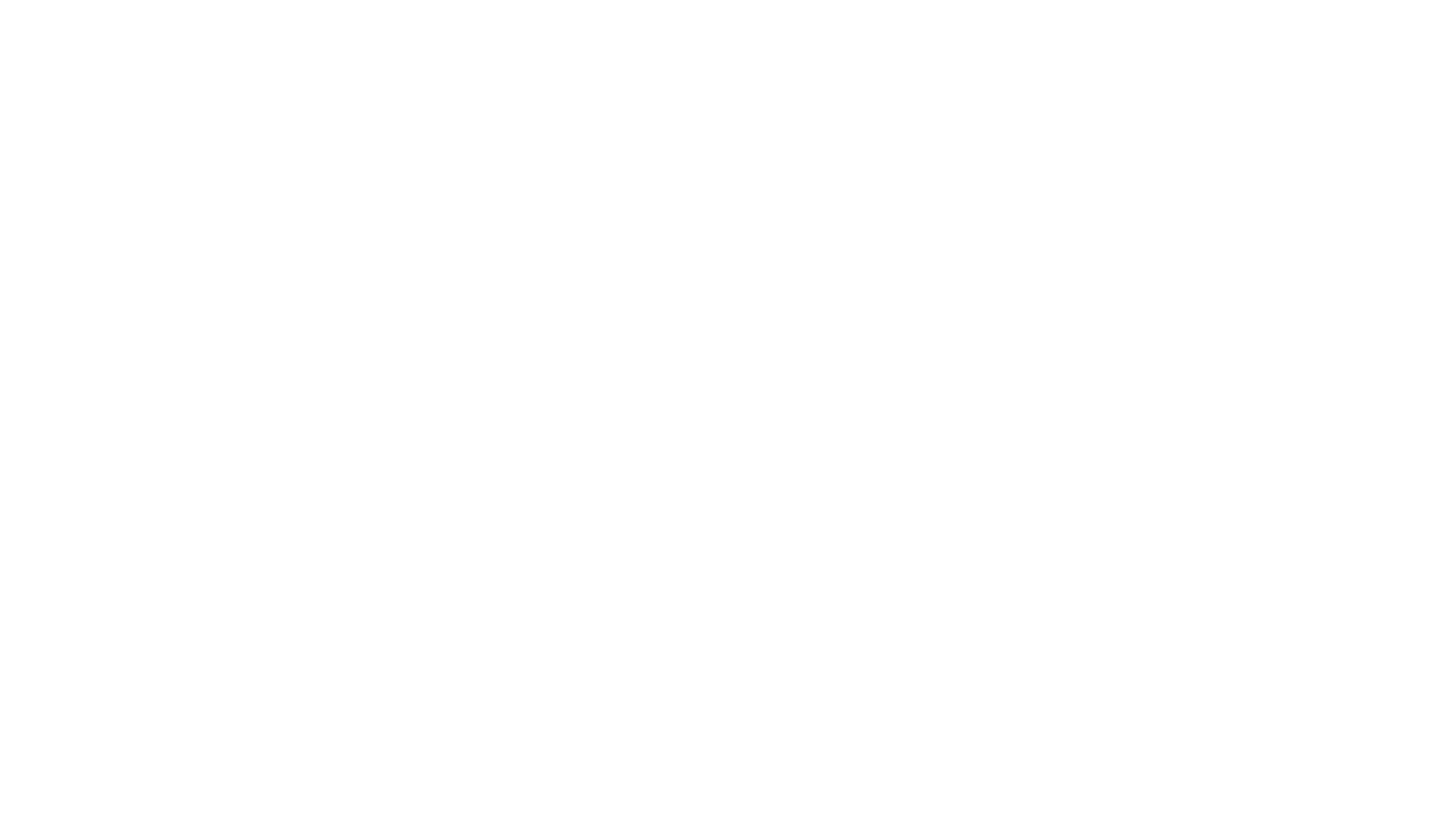 Loans, Credit Card and other Revolving Plans.
Savings Rate as a Percentage of Disposable Income Remains a Historical Low Level. (recall savings rate in “Summary of U.S.” Chart)
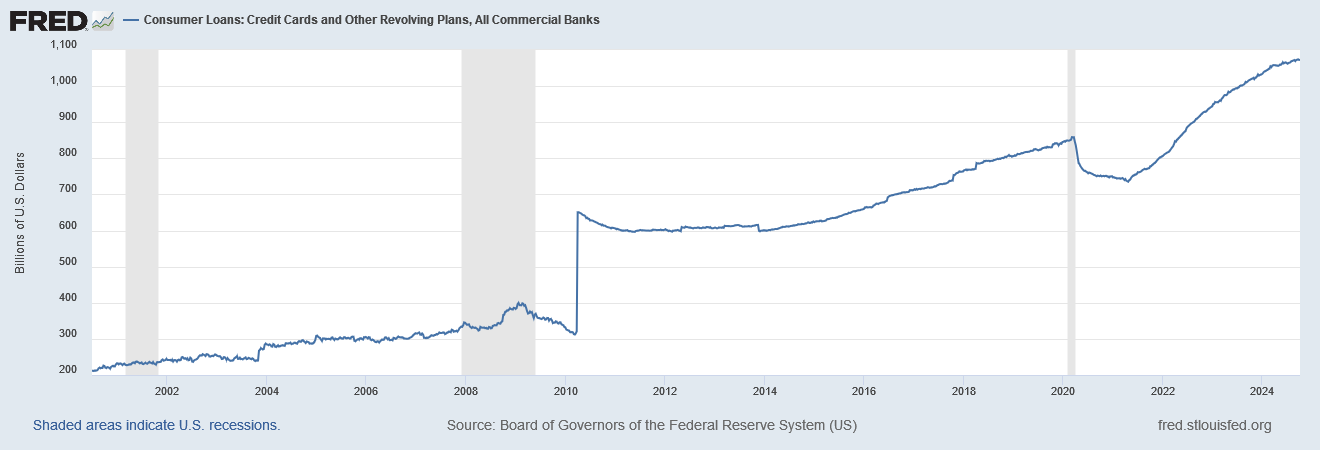 Current Debt Level as of September  11, 2024  =$1.063 trillion
Thoughts on the National Outlook
Current Louisiana Economic Outlook:
Key Words:
“Repeat” Concern: 
Continued Weak Job Growth 
Relative to U.S. 
Personal Income Growth Driven by 
Dividends, Interest and Rent
Transfer Payments and Health Care

Big increases in Sales and Income Tax Collections are over (see tables)
Sales Tax Collections Combined 1st and 2nd Quarters for 2024 over 2023---5.8% increase
Income Tax Collections Combined 1st and 2nd Quarters for 2024 over 2023---1.96%
 
Major Long-Term Problems with Inflation Adjusted Labor Productivity, Output and Value-Added Per Worker Growth in Louisiana
Louisiana’s 
Sales Tax Collections Slowing
Income Tax Collections Showing Weakness
The Fundamental Problem: Sustainability of Growth--
Stimulus Spending Drying Up, Inflation Eating Away at Consumption and Income
Data Shows: Louisiana Job Economy Significantly 
Lagging U.S.  Job Growth
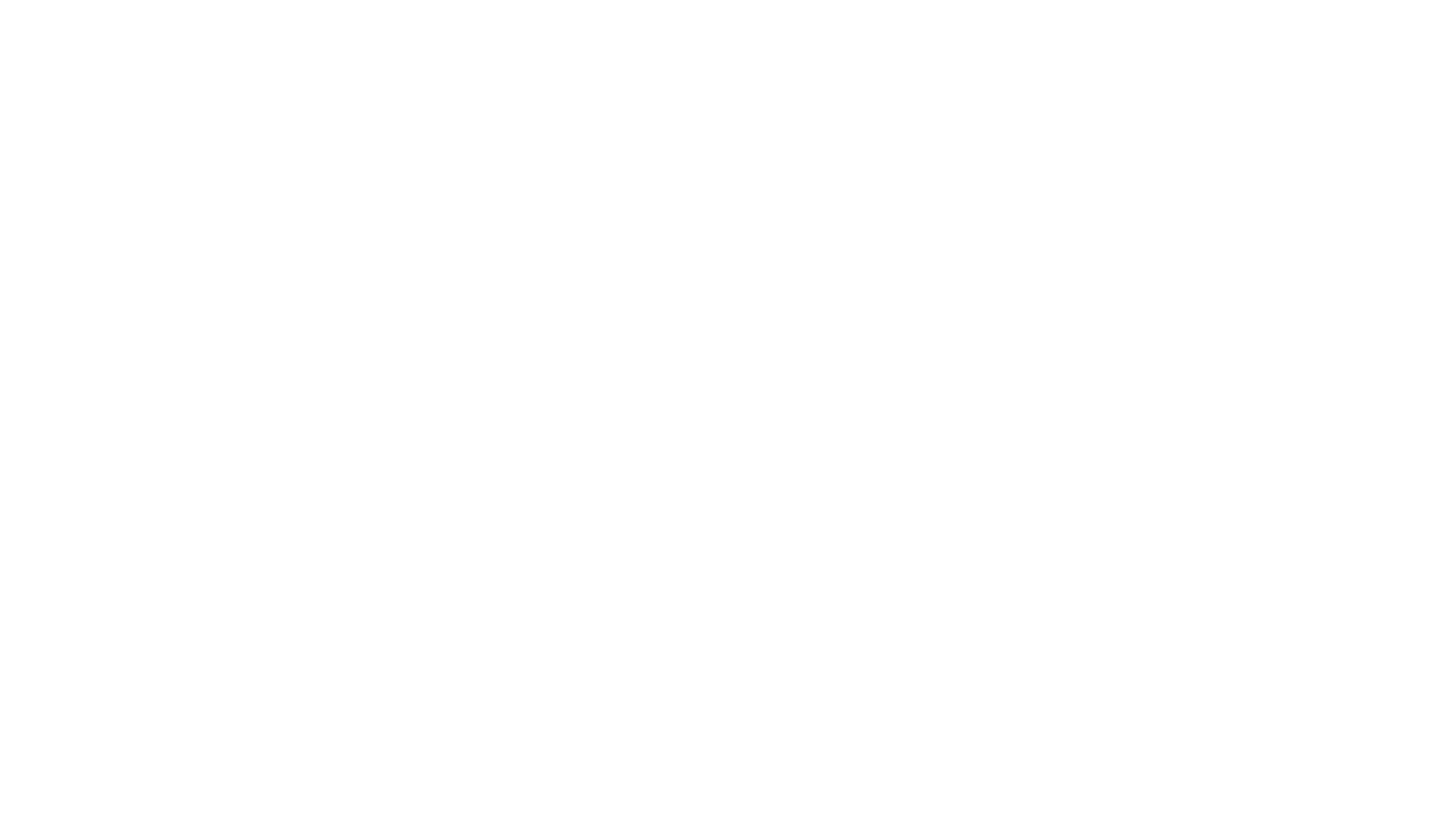 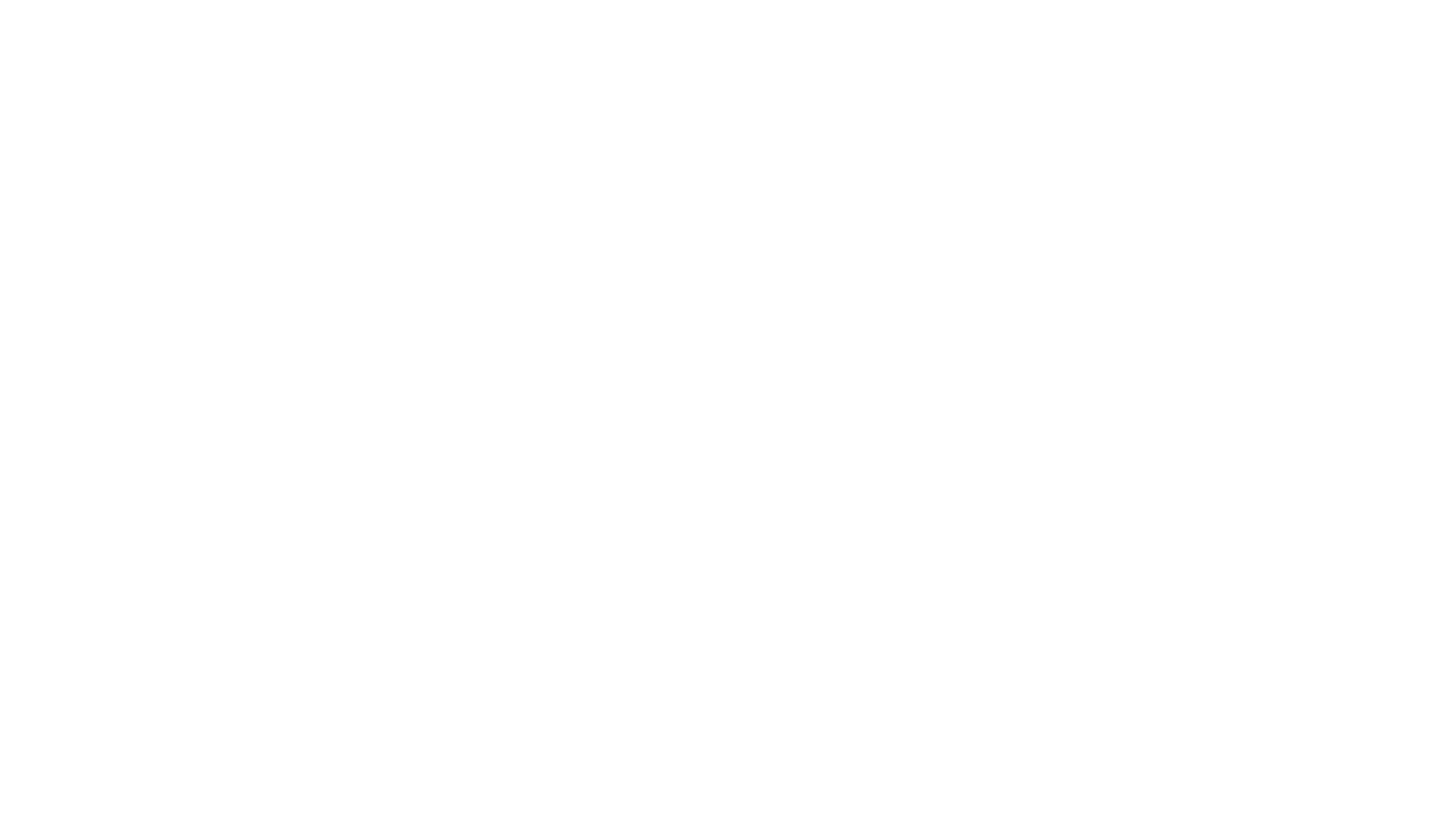 The Reality:total number of CES non-farm jobs in Louisiana peaked (post-Hurricane Katrina) in December 2014 at 2.7% above the August 2005 level August 2024index reading = 100.4August 2005 = 100
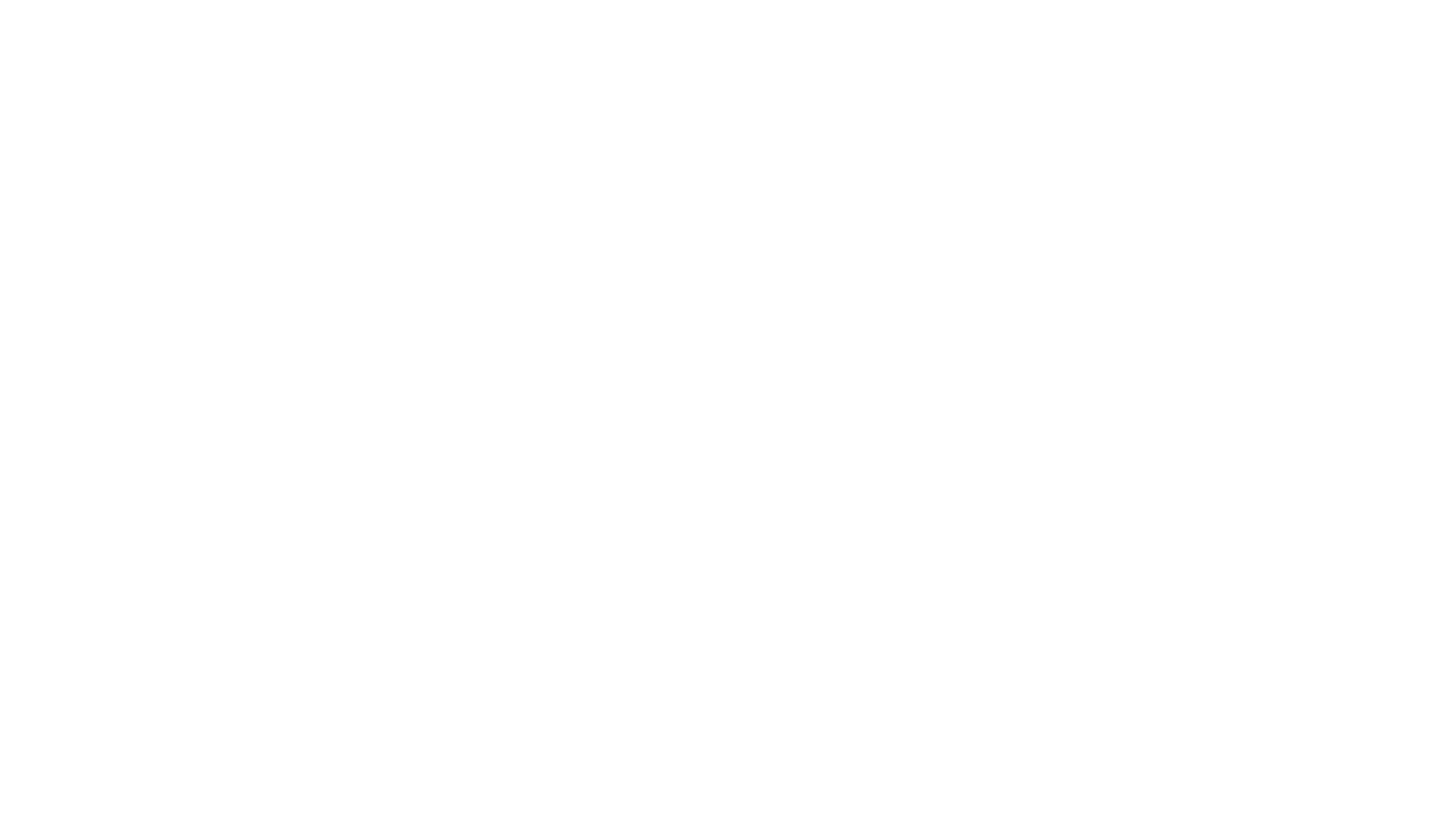 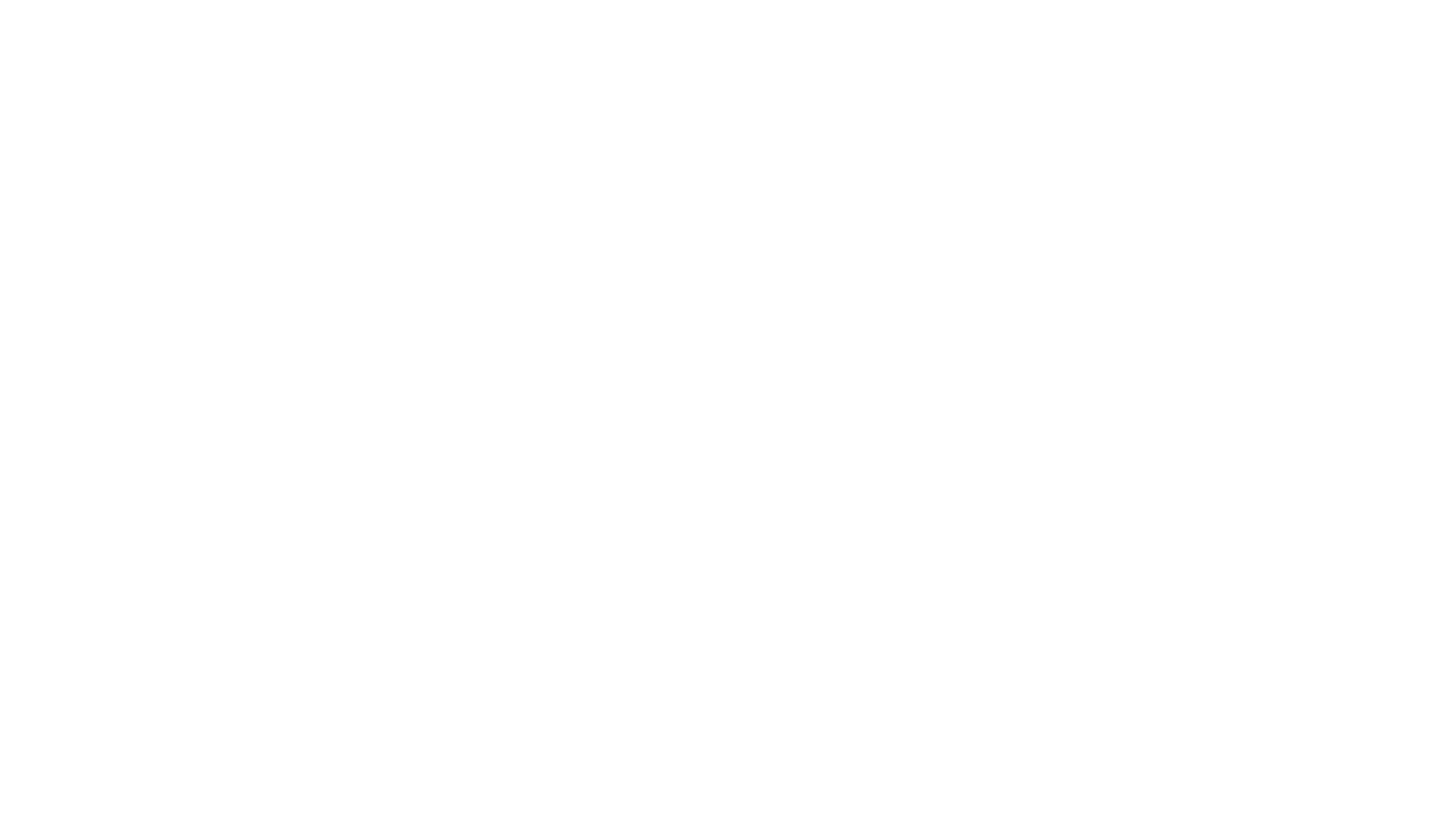 Source: Current Employment Survey, Bureau of Labor Statistics
Louisiana Leisure and Hospitality Industry: little change in hours worked, Increase in Average Pay
Louisiana’s Personal Income Growth in 2023 Driven by Personal Transfer Payments
Personal Transfer Payments as A Percentage of Total Personal Income:Louisiana’s Personal Income Level Highly Dependent of Transfer Payments2nd Quarter 2024
Transfer Benefits as a percentage of total Personal Income
	Louisiana = 24.4%
         Alabama = 24.1%
         South Carolina = 22.9%
         California = 16.4%

 Louisiana Transfer Benefits for Medicaid highest among selected states
Louisiana = 6.4% of Total PI
Alabama =  2.9% of Total PI
South Carolina = 3.3% of Total PI
California = 4.4% of PI
Transfer Payments consist of:
Social Security Benefits
Medicare Benefits
Medicare Benefits
All Other transfer Benefits
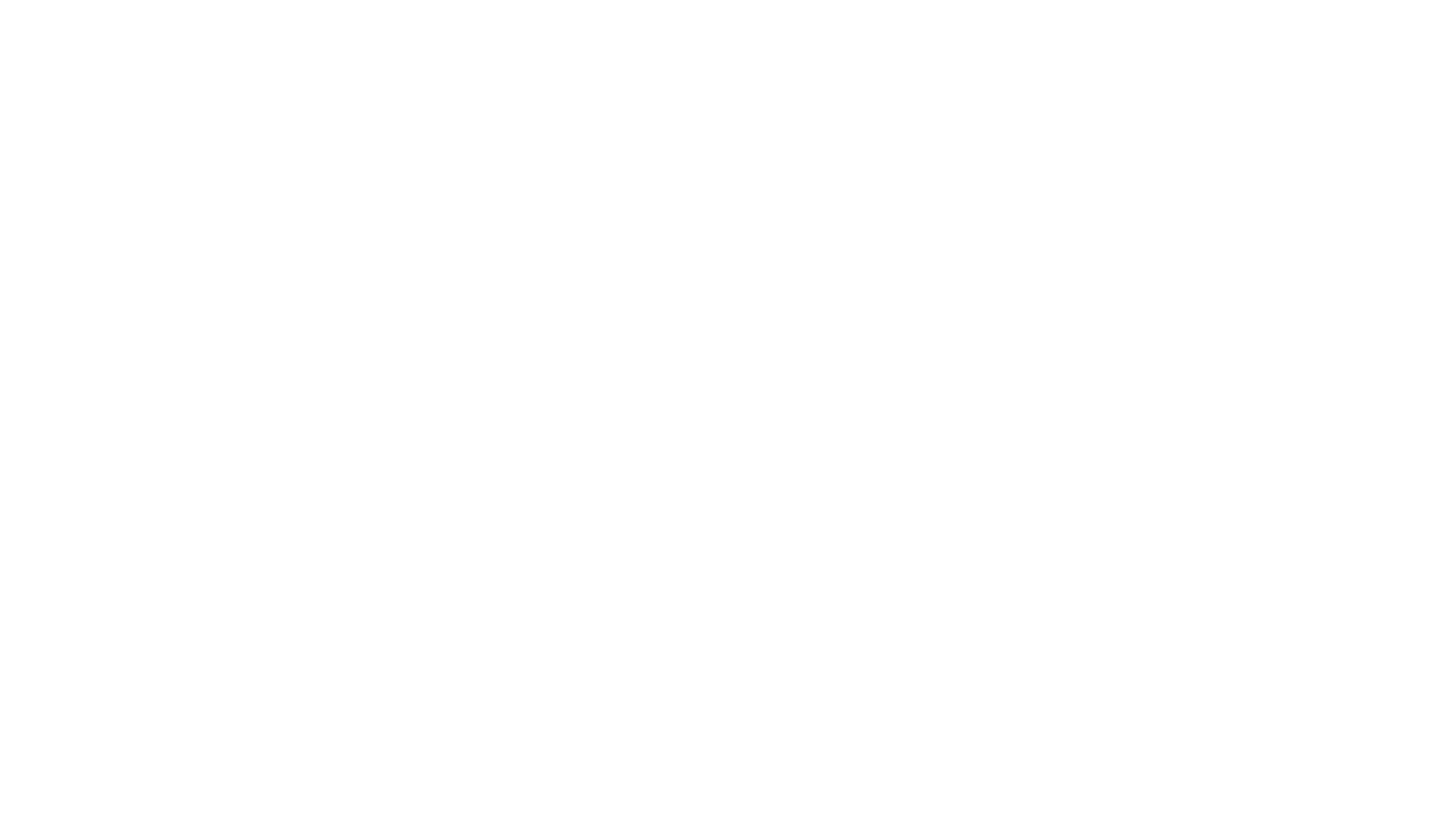 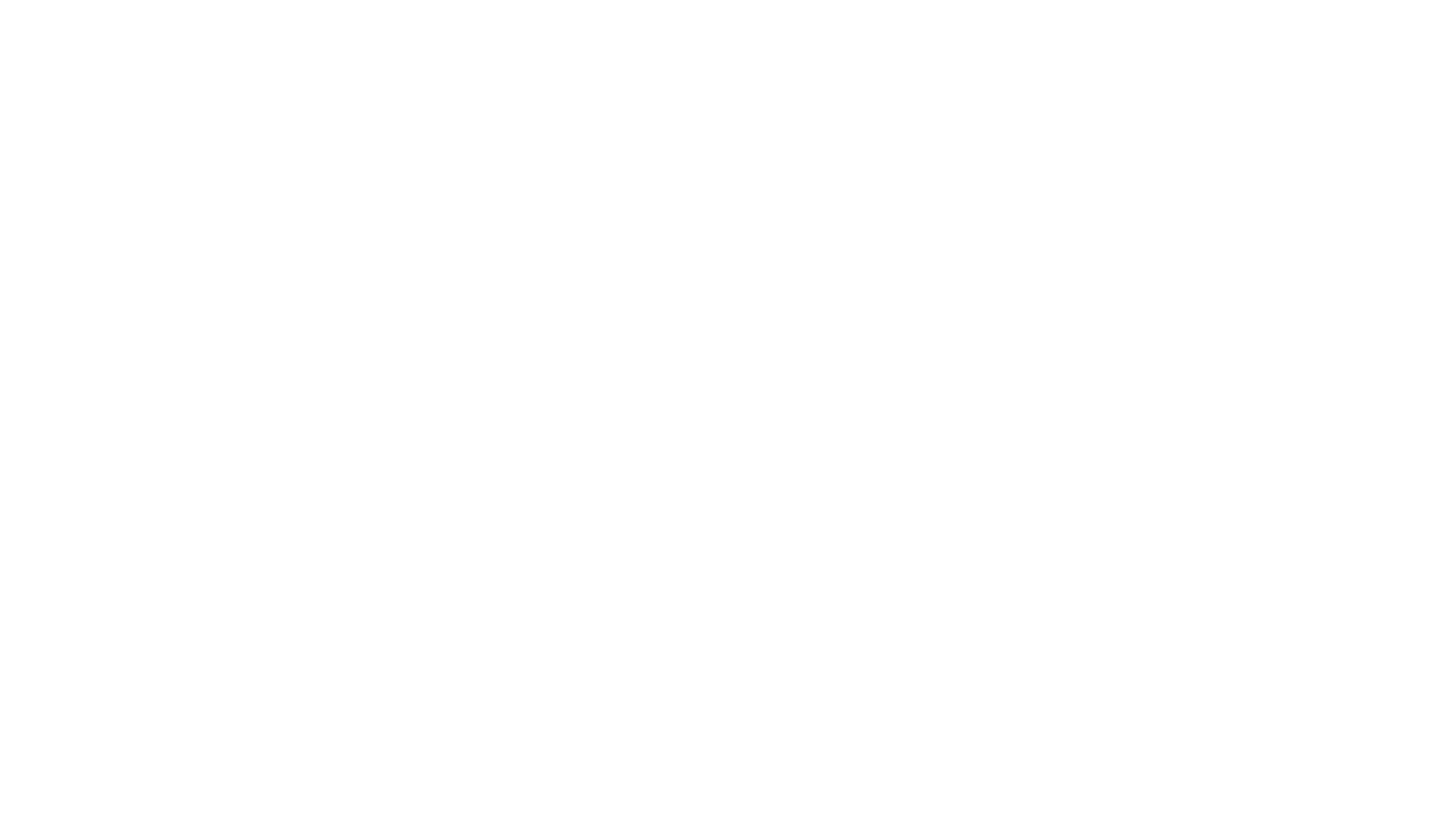 Louisiana’s PersonalIncome GrowthSource: Bureau of Economic Analysis
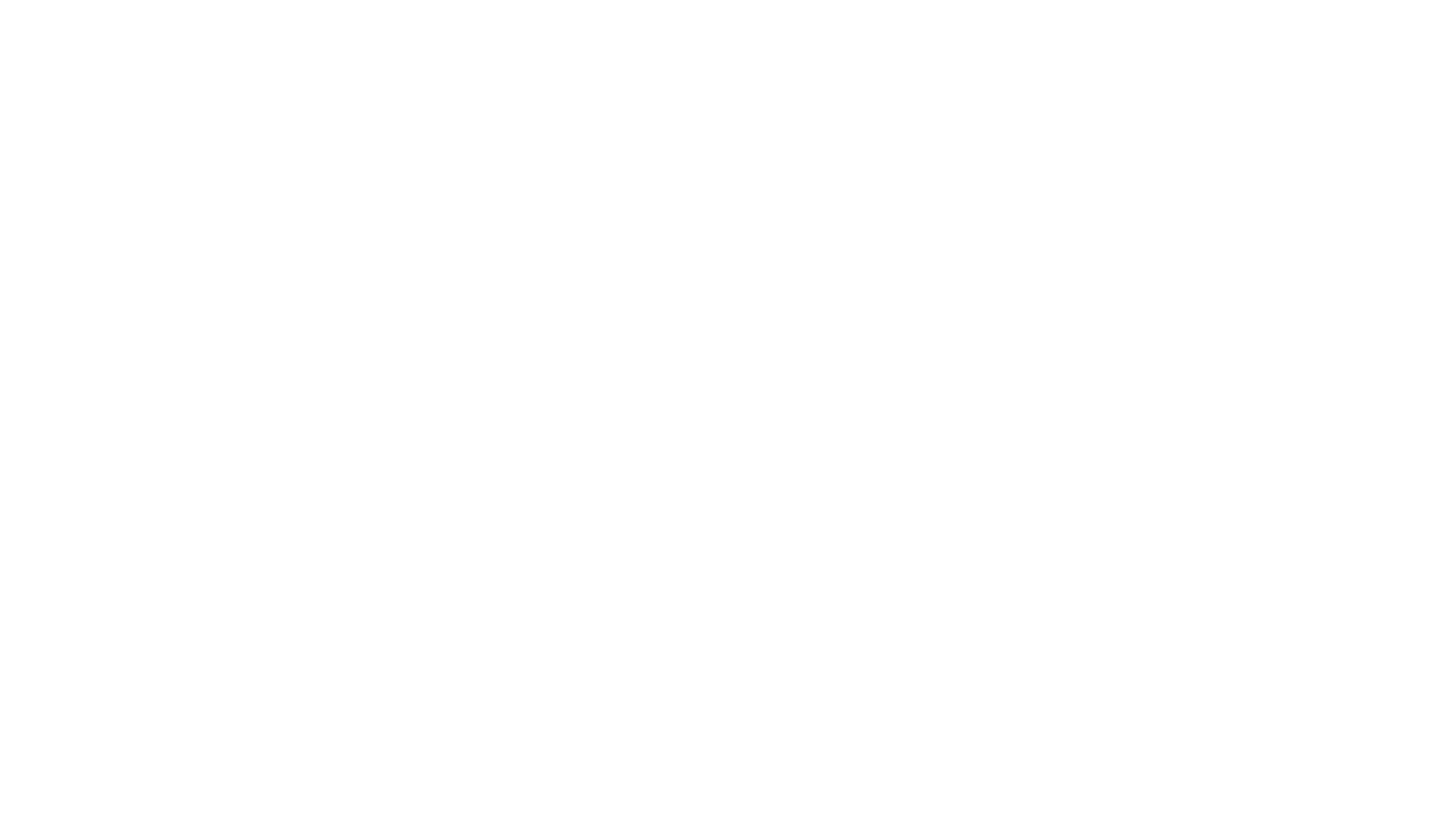 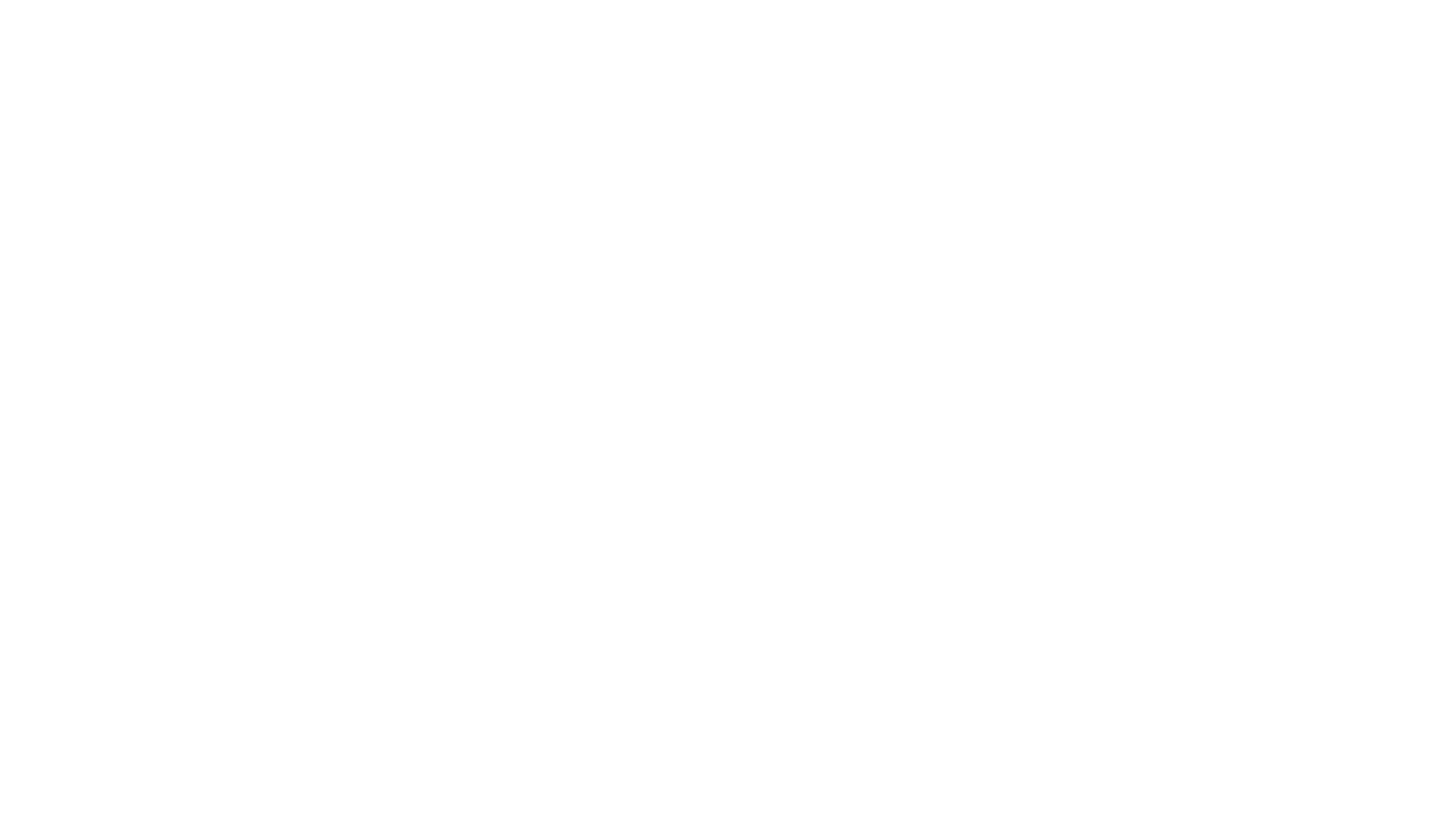 Louisiana
Importance of Transfer Payments as a Fraction of PI 
Personal Income Levels
Personal Transfer Payments
Other Transfer Payments
Note: Medicaid Growth
Source: Bureau of Economic Analysis
The Most Worrisome Problem
Structural Changes in Louisiana’s Economy have Created Long Term 
Competitive Problems with
Labor Productivity
Output Per Worker
Value-Added and Wealth Creation

Full report found on gnodatacenter.com working paper #3
Definitions
Labor productivity - measures the hourly output of an economy. Specifically, it charts the amount of real gross domestic product (GDP) produced by an hour of labor. Growth in labor productivity depends on three main factors: saving and investment in physical capital, new technology, and human capital.
Output Per Worker- A measure of productivity calculated by dividing the total output by the number of workers.
Real value-added output - removing the effect of price level changes from the nominal value of a good, service, or time-series data, to obtain a truer picture of economic trends.
Louisiana’s Economy is Going Backwards in Key AreasYear 2017= 100
Louisiana’s Economy is Going Backwards in Key AreasYear 2017 = 100
Louisiana’s Economy is Going Backwards in Key AreasYear 2017 = 100
99.0
Source: Office of Productivity, Bureau of Labor Statistics
YOU CANNOT BUILD A STRONG ECONOMY
 WITH THESE TYPE OF STATISTICS:
LOUISIANA IN ECONOMIC CRISIS:
Louisiana is Not Successfully Competing
Example: Louisiana vs South Carolina
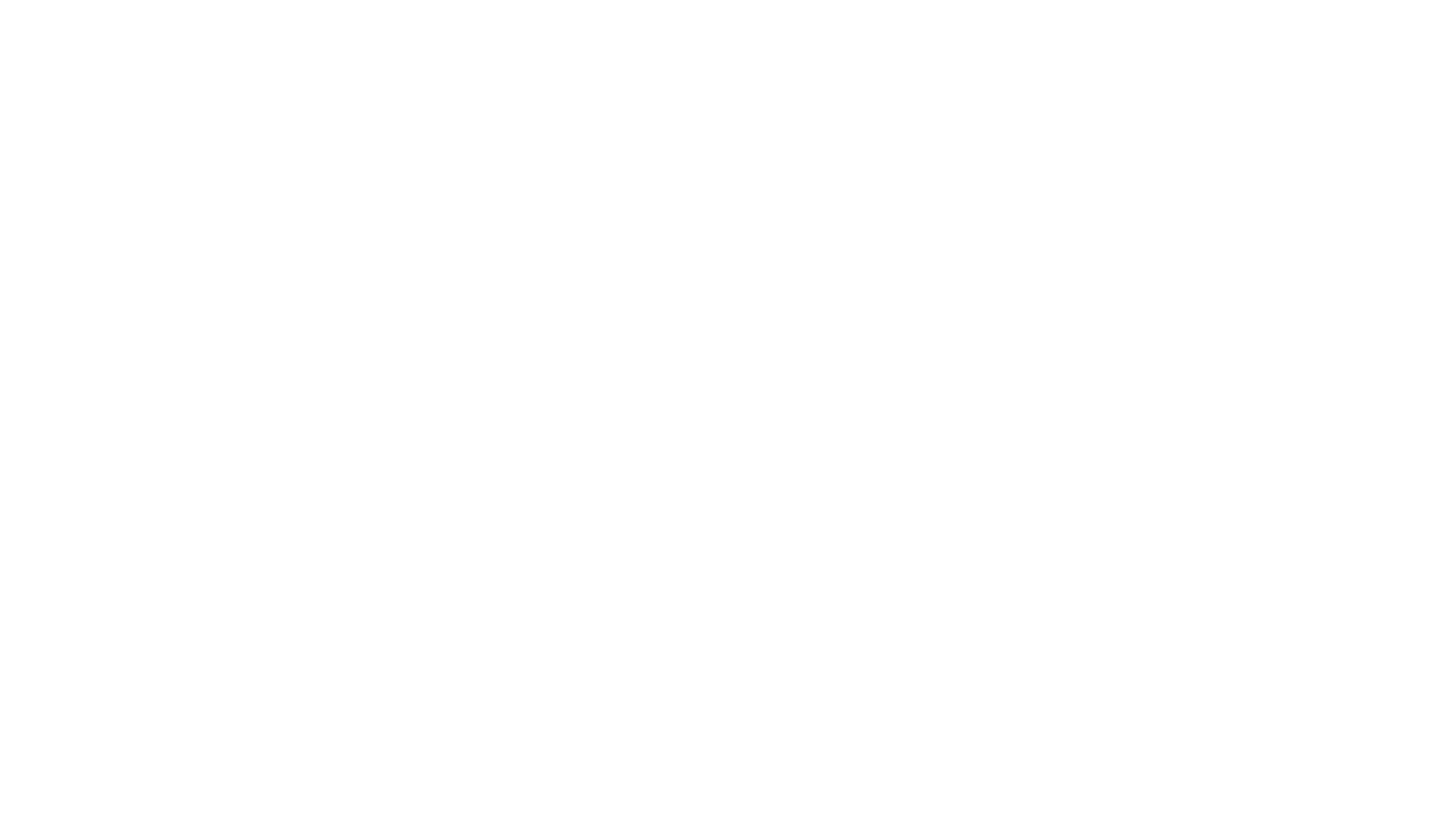 Percentage Change in Real Output Per Worker Over Time
Source: Office of Productivity and Technology, Bureau of Labor Statistics
Value-added Per Worker Increase 
in State  Gross Product
2007 – 2023
Current $
Percentage Increase in Value-Added per Worker in Gross State Product
2007 - 2023 
Current $
Source: Annual Labor Productivity by State, Bureau of Labor Statistics (May 2024)
Calculated Percentage Change and Growth in Value-Added Per Worker by Systems Solutions Consulting
Example of the Problem: Labor Productivity Index OVER the 2007 to 2023 period by State
The Problem for Louisiana: 
Average Annual Change in the Productivity index over the 2007 to 2023 period was -0.06%
Half of the annual change in the index was above 0.1% or below 0.1%
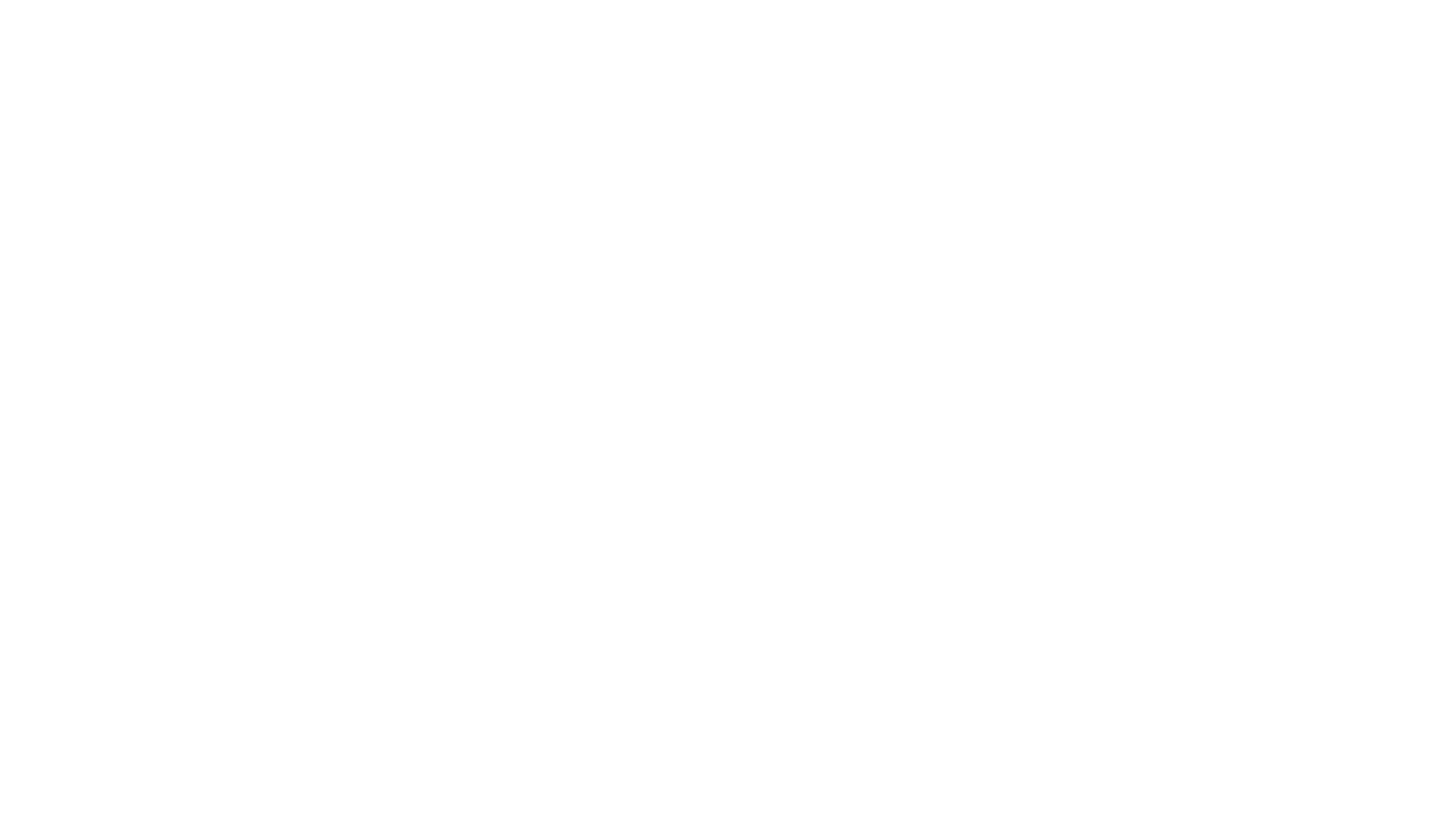 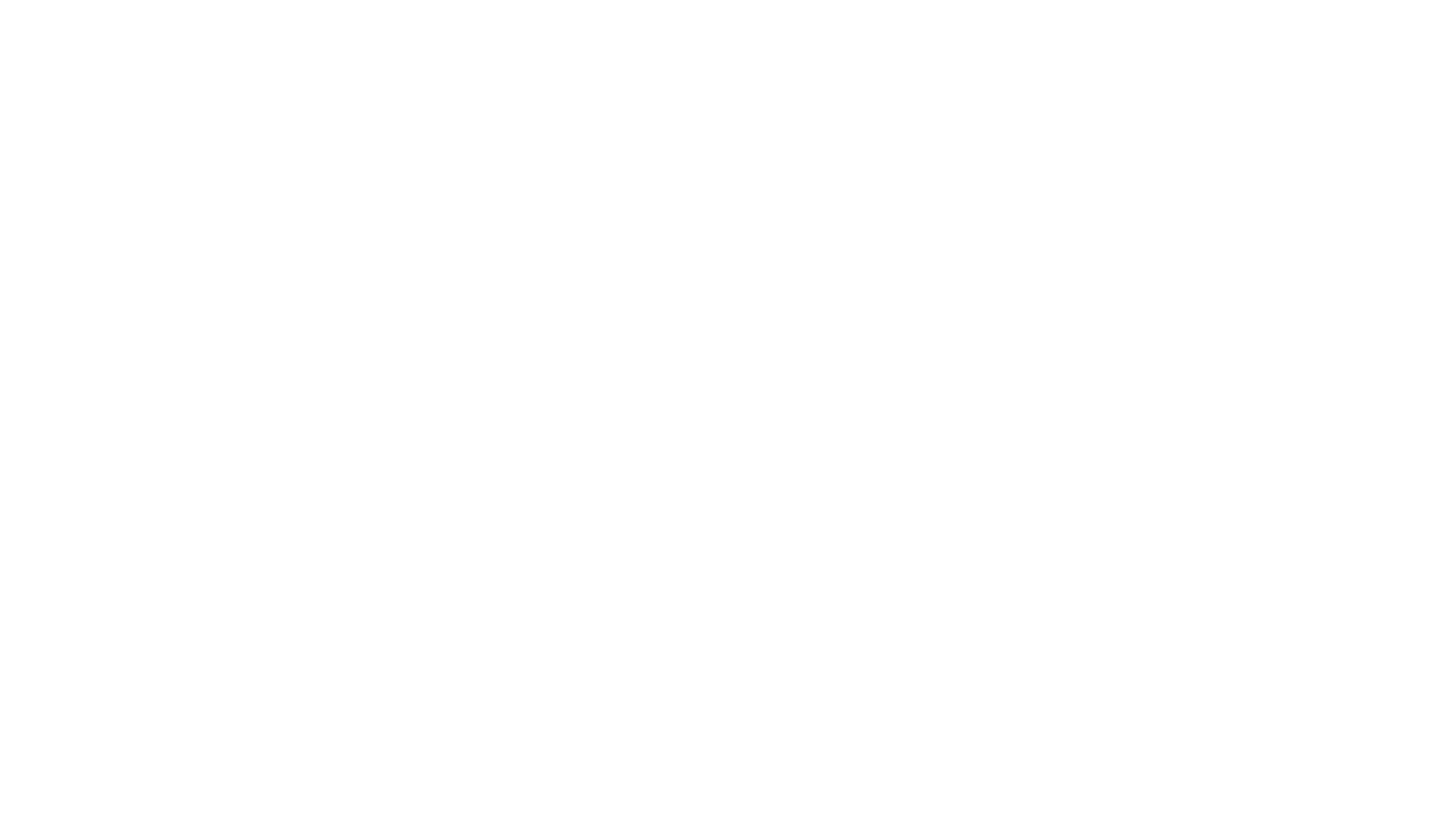 Unit Labor Costs Increase between 2012and 2023 by Select StateSource: office of Technology and Productivity, Bureau of Labor Statistics
Unit Labor Cost Defined- Ratio of labor compensation per hour divided by product output per hour expressed in current dollars.  Compensation/output = unit labor cost
Unit Labor Cost: Another Element of the Economic Crisis
New Orleans MSA Outlook: An Economy in Trouble
Key Words:
MSA Job and Wealth Creation Economy Faltering:
Professional and Technical Services: 
Starting to Stagnate
Less and Less Industry Diversity and
	Occupational Diversity

MSA Population Growth Continues it Downward Spiral 
and Particularly Orleans Parish
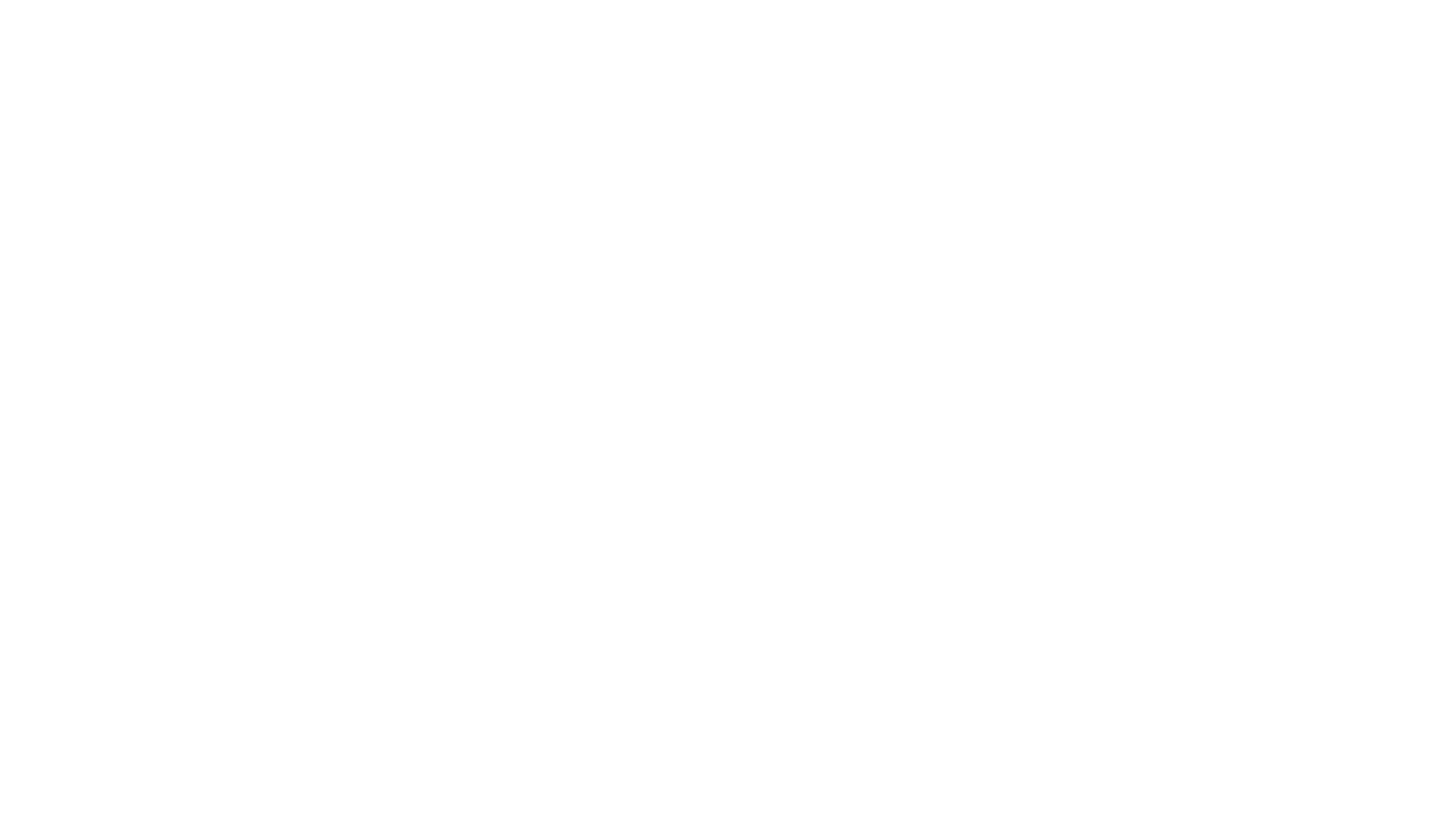 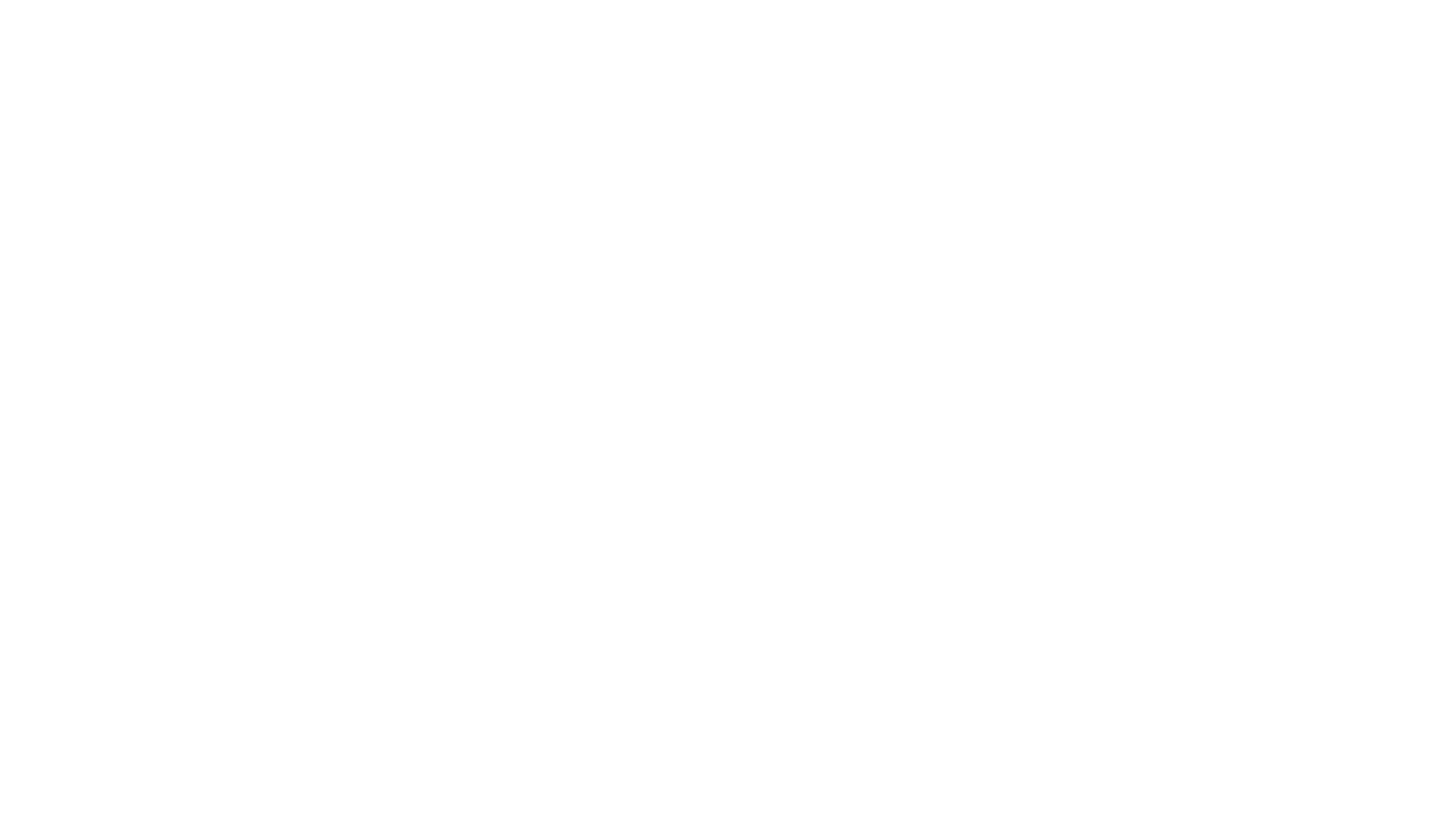 Latest data shows New Orleans MSA private sector job growth is stagnating.
However, still down by 22,900 private sector jobs in August 2024 compared to February 2020 pre-Covid job level.
Data Includes St. Tammany Parish
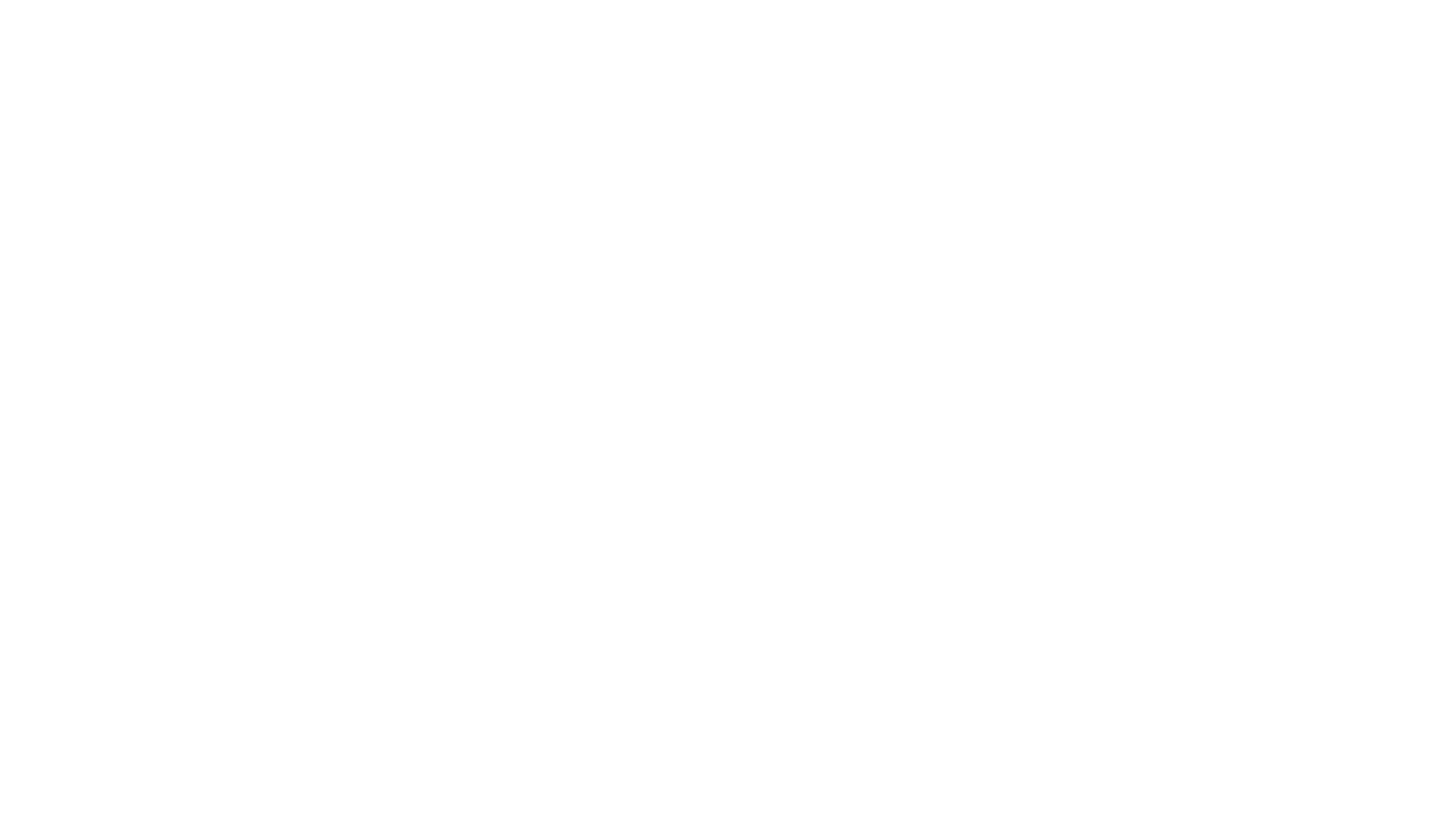 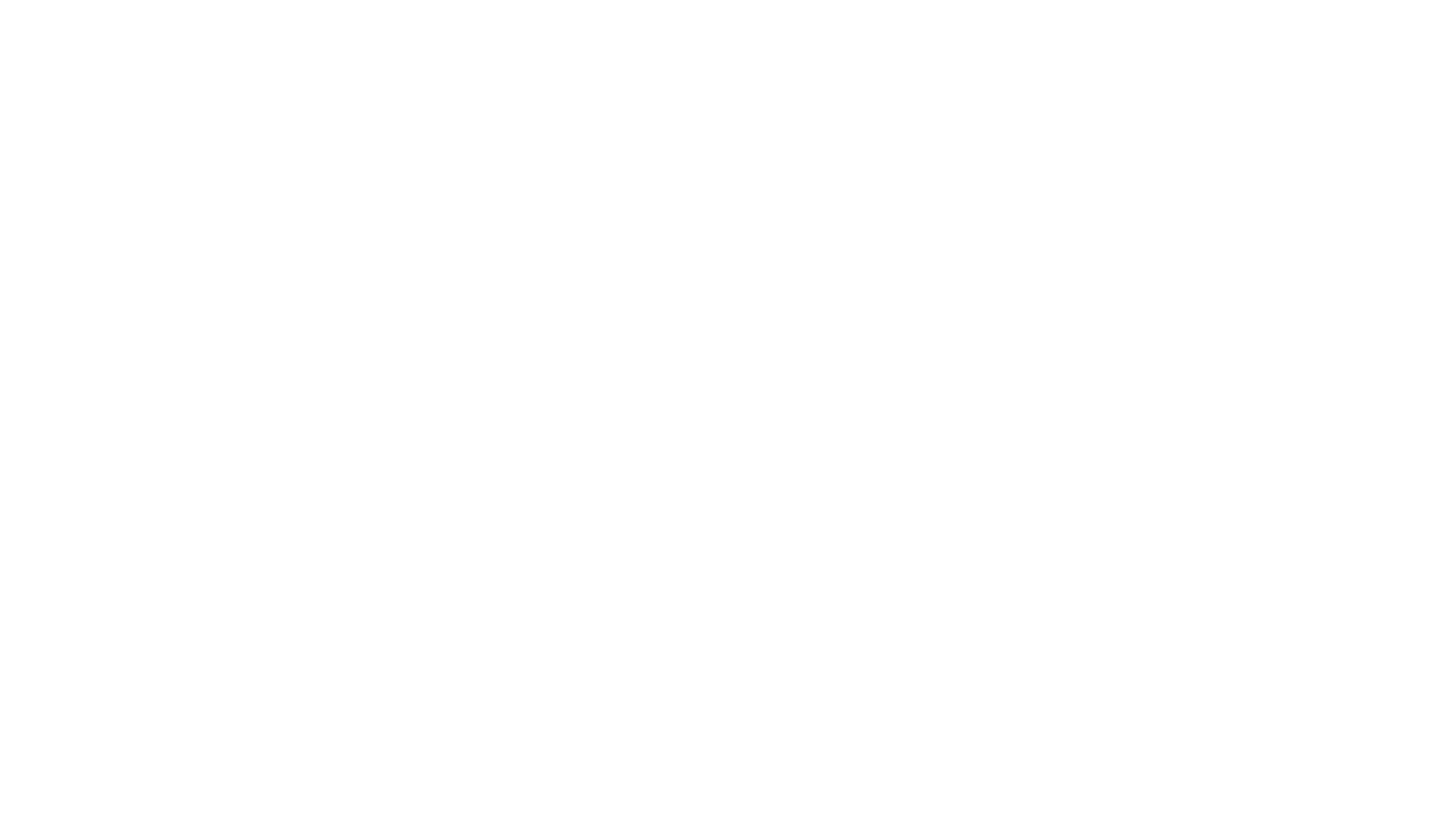 Source: Bureau of Labor Statistics
GDP Measured in Inflation Adjusted $ for the New Orleans MSA:Value of Aggregate $ output Reflects Greater Reliance on Industries Producing Lower Value output
Current Job Levels for Jefferson, Orleans 
and St. Tammany Parishes
Source: Quarterly Census of Employment and Wages
Bureau of Labor Statistics
Key Parish Job Levels
Source: Quarterly Census of Employment and Wages, Bureau of Labor Statistics, Actual Data, January 2007- March 2024, Model Estimates, April to August 2024, Systems Solutions Consulting
Key Parish Job Levels
Source: Quarterly Census of Employment and Wages, Bureau of Labor Statistics, Actual Data, January 2007- December 2023 Model Estimates, January 2024 to June 2024, Systems Solutions Consulting
St. Tammany  QCEW job level in September  2022 had recovered all pre-Covid 19 lock-down jobs. August 2024 estimated job level was 5,800 greater than the pre-Covid February 2020 level.
Orleans Parish, as of August 2024, was still down by 15,800 QCEW jobs below the pre-Covid February 2020 level.
 Jefferson Parish, as of August 2024, was down by 9,000 QCEW jobs below the pre-Covid February 2020 Level.
Population Levels Labor Market Area 1
Source: U.S. Census Bureau
And Systems Solutions Consulting
Multiple Sources and Notes: Years 1920, 1930, 1960, 2000, 2010 and 2020 are April 1 actual U.S. Census data counts. Years 2011-2019 reflect July 1 estimates of the U.S. Census Bureau. Years 2015 to 2019 of the 2011 to 2019 data series reflect adjustments made by Systems Solutions Consulting to Census Bureau estimates to reflect the population trend toward 2020 U.S. Census Bureau April 1 actual population count. The years 2021-2023 reflect the continuation of July 1 Census estimates. The year 2024 reflects Systems Solutions regression model estimate. Specifically, the population estimate is for September 2024.  Current Census time series data covers the period 2006 to 2023. The Census model was updated in March 2024 with the inclusion of July 2023 data from the U.S. Census Bureau. 
All data estimates from the Systems Solutions model for the non-Census Bureau data years are based upon monthly postal survey data as one input. Postal survey data are gathered from “The Data Center-New Orleans” web site https://www.datacenterresearch.org
Note on errors: The Systems Solutions model estimated July 2023 New Orleans population total population at 368,176. The Census Bureau estimate for July 2023 was a population of 364,136. Hence, the model difference was 4,040 higher than the Census Bureau estimate or 1.1% difference.
Summary
NATIONAL ECONOMIC PICTURE 
PRICE INFLATION STILL “STICKY”… Trend is downward…Wage-Price Inflation May Upset the “APPLE CART”  
LACK OF CLARITY ON INTEREST RATE DIRECTION
INTERNATIONAL INSTABILITY-- MAJOR BACKGROUND PROBLEM TO MODERATING INFLATION  
LOUISIANA JOB RECOVERY: SLOW TO STAGNANT 
STATE REVENUE GROWTH SUBSTANTIALLY SLOWING 
PREVIOUS GROWTH DISGUISED STRUCTURAL WEAKNESS IN STATE ECONOMY
DATA SUGGESTS MAJOR ISSUES WITH PRODUCTIVITY, OUTPUT PER WORKER AND VALUE-ADDED
NEW ORLEANS MSA ECONOMY RECOVERY: WEAK AND GETTING WEAKER: LOTS OF UNDERLYING ISSUES 
LEISURE AND HOSPITALITY RESTRUCTURING? … IMPACT ON LABOR DEMAND
TECHNICAL AND SCIENTIFIC SERVICES JOB GROWTH BOTTOM FALLING OUT 
POVERTY AND CRIME… 
POPULATION GROWTH CONTINUES STAGNATION PATH
CENSUS BUREAU HAS REDEFINED NEW ORLEANS MSA AREA: ST.TAMMANY PARISH REMOVED RESULTING IN NEW ORLEANS MSA POPULATION FALLING TO LESS THAN ONE MILLION POPULATION